Představení návrhu IROP 2021-2027
5. 3. 2020
Aula Arnošta z Pardubic Univerzity Pardubice
Pardubice
Program roadshow IROP
08:00 – 09:00	Registrace účastníků
09:00 – 09:10	Zahájení konference – úvodní slovo
09:10 – 09:30	Změny v novém programovém období 2021 - 2027 
09:30 – 10:30	Představení návrhu IROP 2021 - 2027
10:30 – 11:00	Přestávka
11:00 – 11:30 	Zaměření a změny v ITI pro nové období
11:30 – 12:00	Zaměření a změny v CLLD pro nové období
12:00 – 13:00	Představení konzultačního servisu Centra pro regionální rozvoj
13:00 – 14:00	Přestávka
14:00 – 16:00 	Individuální konzultace
Zahájení konference – úvodní slovoZdeněk Semorádnáměstek pro řízení sekce evropských a národních programů, MMR
Změny v novém programovém období 2021-2027Zdeněk Semorádnáměstek pro řízení sekce evropských a národních programů, MMR
Legislativa pro období 2021-2027
Co víme a co máme k dispozici od Evropské komise?

Návrh Obecného nařízení z května 2018 - maximum bloků navrhované legislativy s členskými státy uzavřeno; nyní jednání s Evropským parlamentem
Návrh nařízení k EFRR a Fondu soudržnosti z května 2018 
Návrh nařízení k Fondu pro spravedlivou transformaci (JTF) z ledna 2020
Zpráva o ČR 2019 - Country Report
Návrh alokace pro ČR, míry kofinancování, tematická koncentrace, N+2 - součástí negoboxu, který souvisí s vyjednáváním Víceletého finančního rámce
Návrh financí pro ČR pro období 2021-2027
*      EUR = 25 Kč
       **     v běžných cenách
       ***    v cenách roku 2018
 
Celková alokace pro období 2021-2027 pro ČR klesla na 17,76 mld. EUR
Propad objemu financování politiky soudržnosti pro ČR o 24 %
Klíčové změny pro období 2021+
EU nemá konkrétní strategii pro nové období (obdoba EU 2020)
Snížení počtu tematických cílů z 11 na 5 cílů politiky
Zvýšení podílu tematické koncentrace
Významné snížení míry spolufinancování z rozpočtu EU včetně CLLD projektů
Pravidlo N+2
Kategorizace regionů (3 kategorie v ČR)
Zvýšení limitu pro udržitelný rozvoj měst (z 5 na 6 %)
A jako vždy změna terminologie…
Kategorie regionů a snížení úrovně spolufinancování EU
Cíle politiky
Zpráva o České republice 2019
Pracovní dokument útvarů Komise, zveřejněn v únoru 2019
Příloha D Investiční pokyny k financování politiky soudržnosti v období 
2021-2027 pro ČR
Předběžná stanoviska útvarů Komise
https://www.vlada.cz/cz/evropske-zalezitosti/aktualne/evropska-komise-vydala-country-report-2019-pro-cr-172142/ 
Základ pro dialog mezi ČR a EK pro plánování fondů politiky soudržnosti (EFRR, FS, ESF+, JTF)

Co ve zprávě chybí ve vztahu k IROP?
EK nezmiňuje IZS, cestovní ruch a kulturní dědictví.
Zpráva o České republice 2019 ve vztahu k IROP
Politický cíl č. 1 Inteligentnější Evropa 
rozšířit a urychlit elektronickou veřejnou správu, včetně zavádění služeb elektronického zdravotnictví a celoevropských interoperabilních služeb.

Politický cíl č. 2 Nízkouhlíková a zelenější Evropa
podporovat zelenou infrastrukturu v městském prostředí.

Politický cíl č. 3 Propojenější Evropa
vybudovat chybějící části hlavní a komplexní silniční transevropské dopravní sítě a odstranit regionální rozdíly v přístupnosti transevropské dopravní sítě, zejména v jižní a SV části ČR,
podporovat inteligentní, propojenější a čistější systémy dopravy odolné vůči změně klimatu,
podporovat udržitelné a účinné městské dopravní systémy s cílem umožnit přechod na čistější kolektivní služby veřejné dopravy a aktivní mobilitu, včetně infrastruktury pro alternativní paliva ve městech,
investovat do regionální a místní mobility.
Zpráva o České republice 2019 ve vztahu k IROP
Politický cíl č. 4 Sociálnější Evropa
podporovat koordinovaný přístup k socioekonomické integraci sociálně vyloučených osob, např. Romů, k přístupu k zaměstnání, zdravotním a sociálním službám, finančnímu poradenství, cílenému vzdělávání /odbornému vzdělávání, a opatření k řešení vyloučení z přístupu k bydlení,
podporovat deinstitucionalizaci péče zejména pro osoby se zdravotním postižením, starší osoby a osoby s mentálním postižením, podporovat spolupráci mezi zdravotními a sociálními službami, posílit a zlepšit přístup k primární péči. 

Politický cíl č. 5 Evropa blíže občanům
snížit nerovnosti mezi regiony a v rámci městských oblastí v rámci integrovaných územních investic ve vybraných velkých městech a regionálních centrech, včetně vytváření vazeb s okolními oblastmi,
podporovat transformační úsilí se zvláštním zaměřením na regiony procházející procesem hospodářské restrukturalizace (RE:START),
venkovské oblasti - podporovat jejich rozvoj
Tematická koncentrace v Evropském fondu pro regionální rozvoj
Pravidla tematické koncentrace – min. 75 % zdrojů EFRR na Cíle politiky 1 a 2
CP 1  Inteligentnější Evropa: 45 % alokace EFRR (cca 109 mld. Kč)
posílení výzkumných a inovačních kapacit a zavádění pokročilých technologií; využití přínosů digitalizace pro občany, podniky a vlády; posílení růstu a konkurenceschopnosti MSP; rozvoj dovedností pro inteligentní specializaci, průmysl. transformaci a podnikání
CP 2  Zelenější Evropa: 30 % alokace EFRR (cca 72,5 mld. Kč)
opatření v oblasti energ. účinnosti; energie z obnovitelných zdrojů; rozvoj inteligentních energ. systémů, sítí a skladování na místní úrovni; přizpůsobení se změnám klimatu, prevence rizik a odolnosti vůči katastrofám; udržitelného hospodaření s vodou; přechod k oběhovému hospodářství; posílení biologické rozmanitosti, zelené infrastruktury v městském prostředí a snížení znečištění + městská mobilita
Příprava programů po roce 2020 na národní úrovni
Národní koncepce realizace politiky soudržnosti po roce 2020 
Dohoda o partnerství 2021 – 2027 
Jednotný národní rámec pravidel a postupů v programovém období 2021-2027 (jednotné metodické prostředí)
Pravidla spolufinancování projektů ze státního rozpočtu (MFČR)
Strategie regionálního rozvoje ČR 2021+
Příprava monitorovacího systému MS2021+
Architektura období 2021+
OP Technologie a aplikace pro konkurenceschopnost (MPO)
OP Doprava (MD)
OP Životní prostředí (MŽP)
OP Jan Amos Komenský (MŠMT)
OP Zaměstnanost plus (MPSV)
IROP (MMR)
OP Technická pomoc (MMR)
OP ČR – Polsko
OP Slovensko – ČR
OP Rakousko – ČR
OP Svobodný stát Bavorsko – ČR
OP Svobodný stát Sasko – ČR
Příjemci podpory v IROP 2014-2020
Církevní instituce
SVJ
NNO
Kraj
Soukromý sektor
Obce jako příjemci podpory v IROP
Církevní instituce
SVJ
NNO
Kraj
Soukromý sektor
Podpora IROP v krajích
Již zrealizováno v Pardubickém kraji z IROP
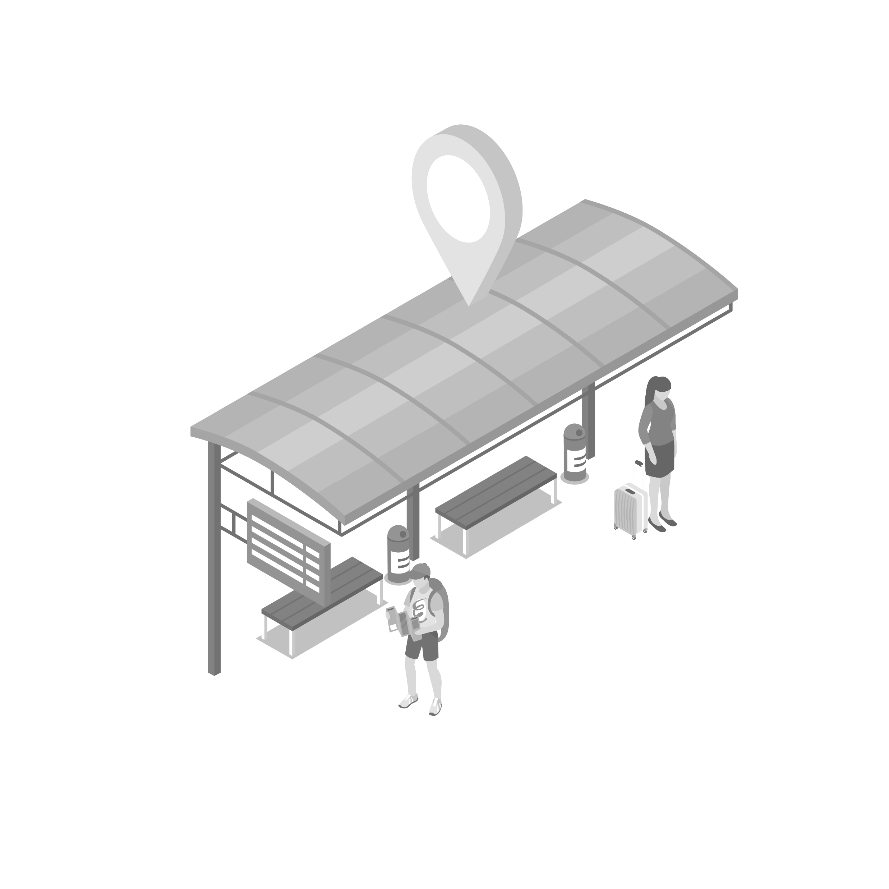 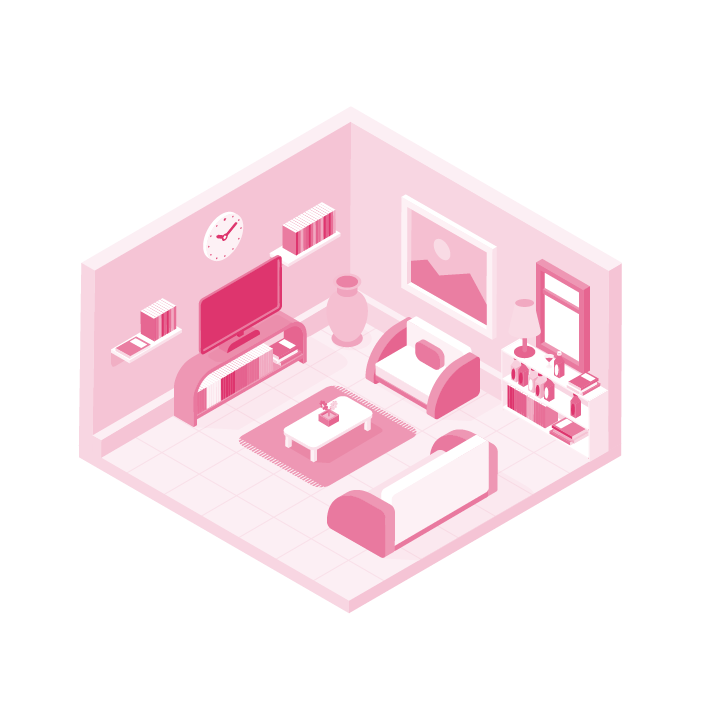 Byty pro sociální bydlení
Přestupní terminály ve veřejné dopravě
5
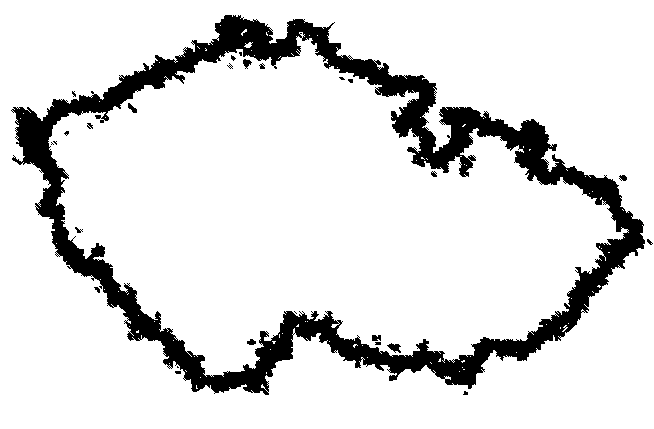 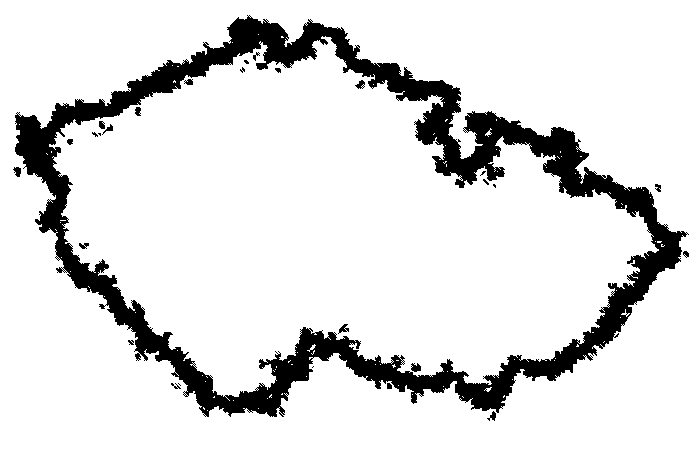 695
39
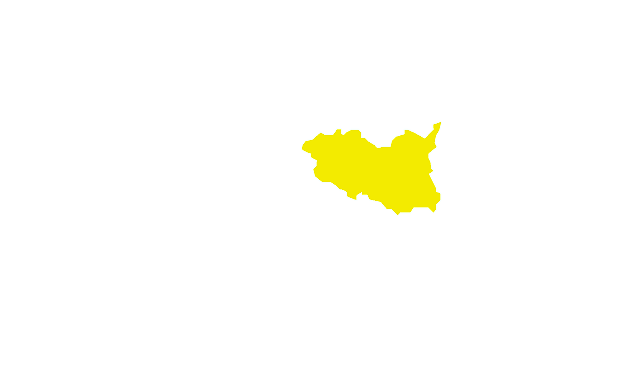 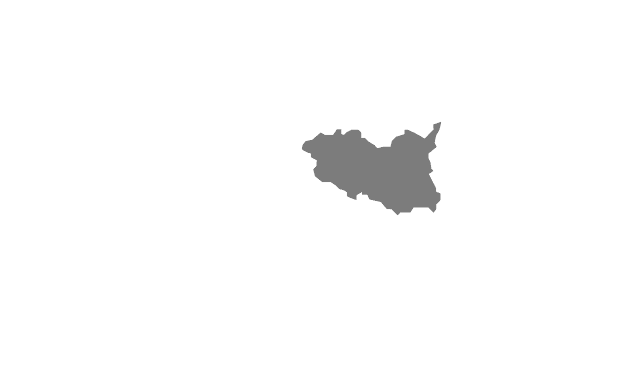 7 %
13 %
47 bytů
5 terminálů
Data k 1. 3. 2020
Již zrealizováno v Pardubickém kraji z IROP
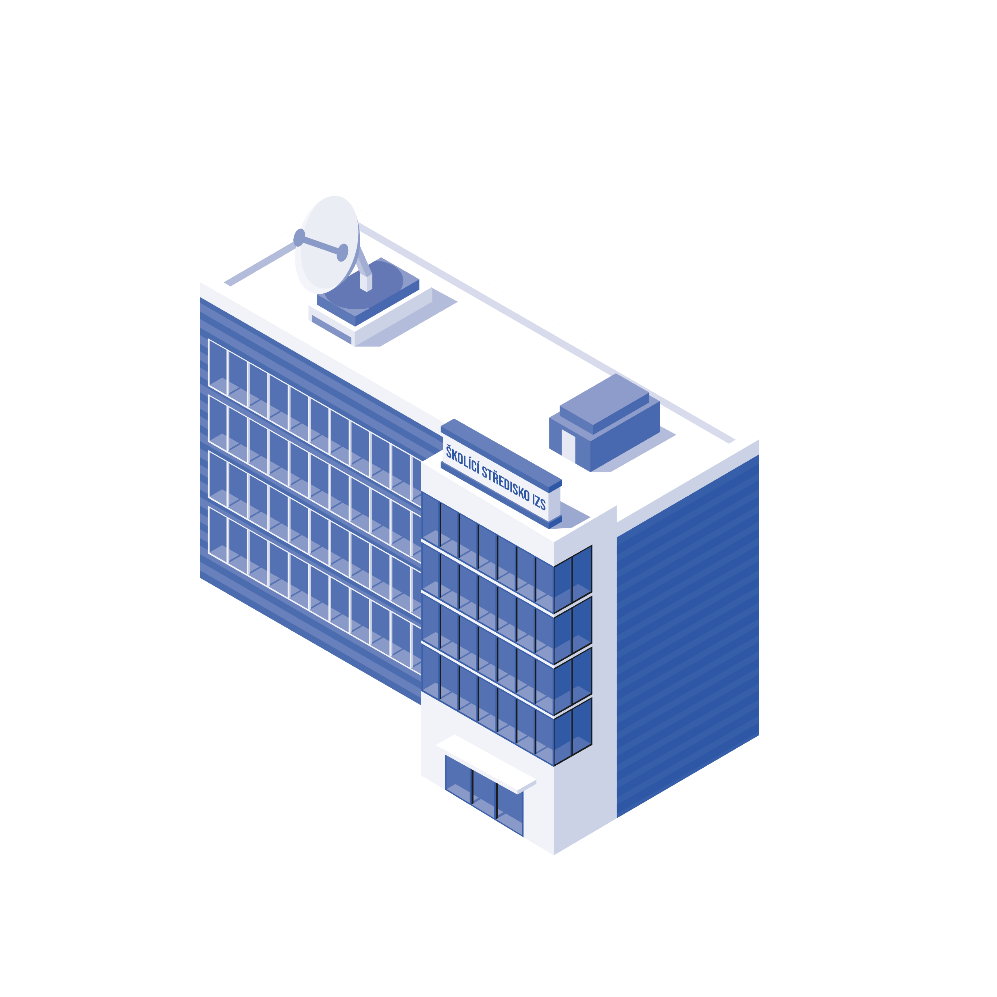 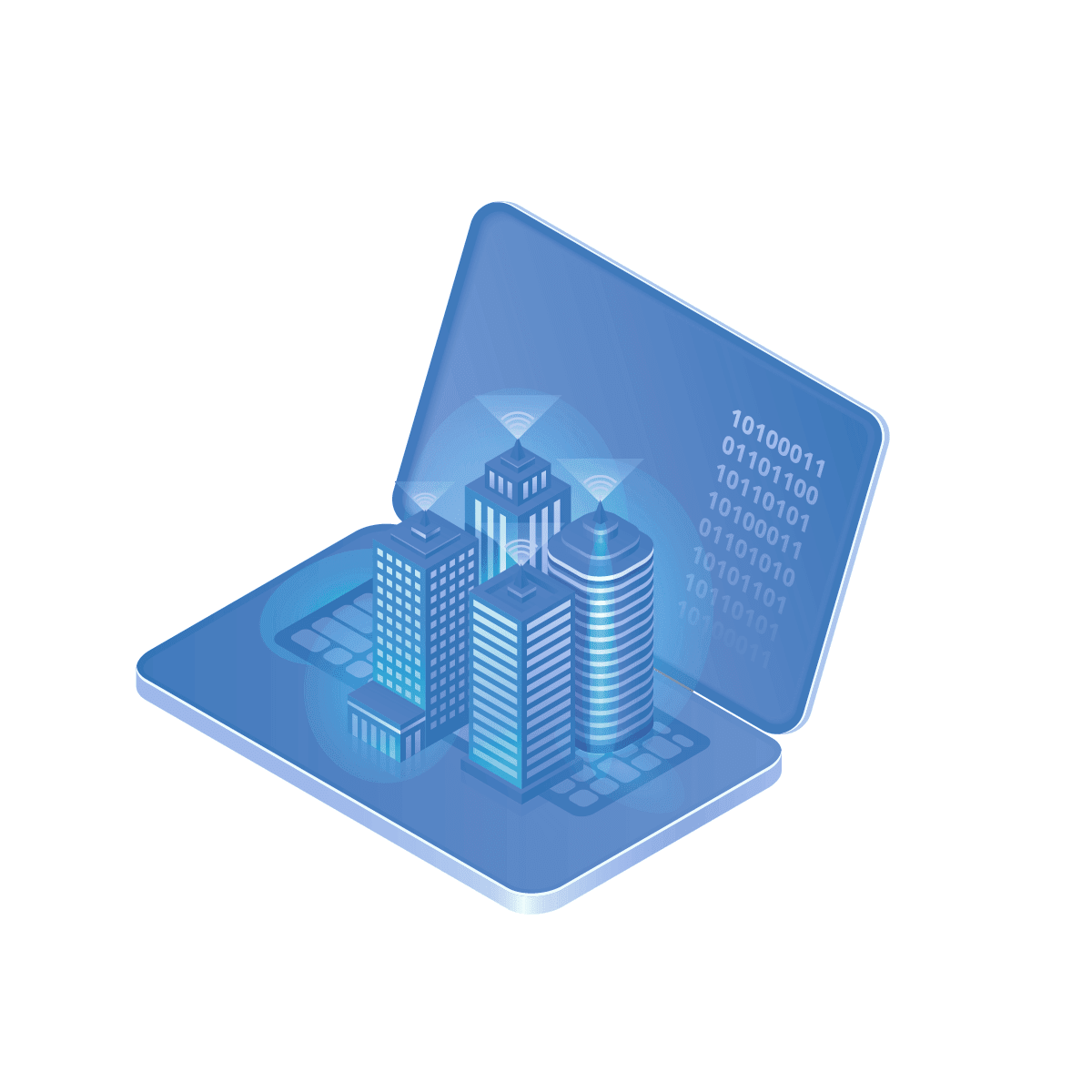 Počet pořízených informačních systémů
Počet nových a modernizovaných objektů pro složky IZS
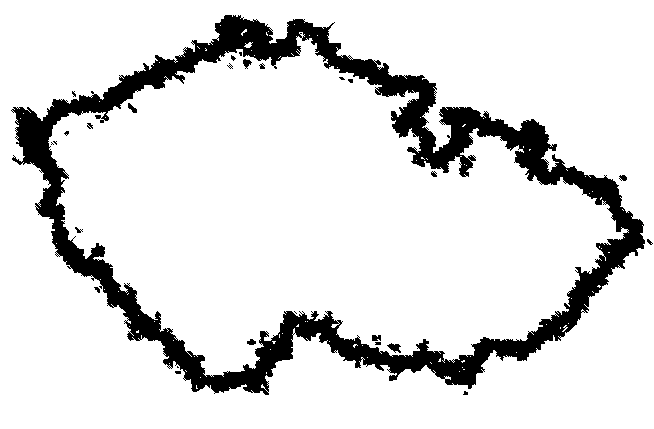 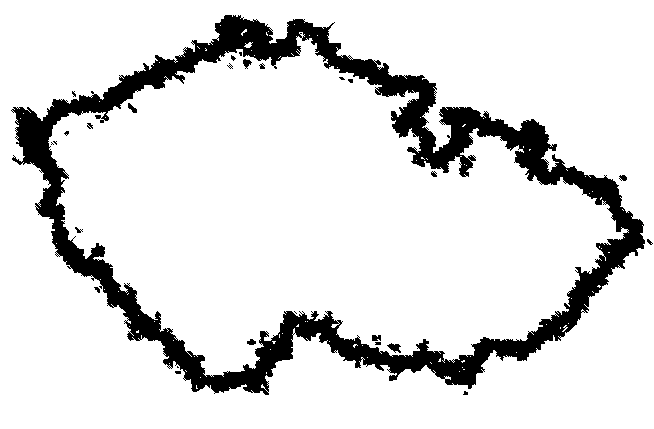 5
295
82
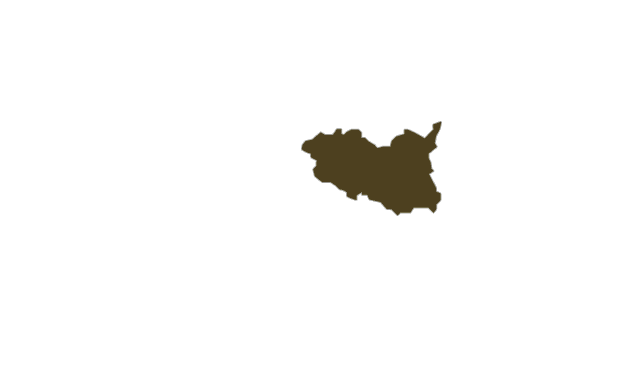 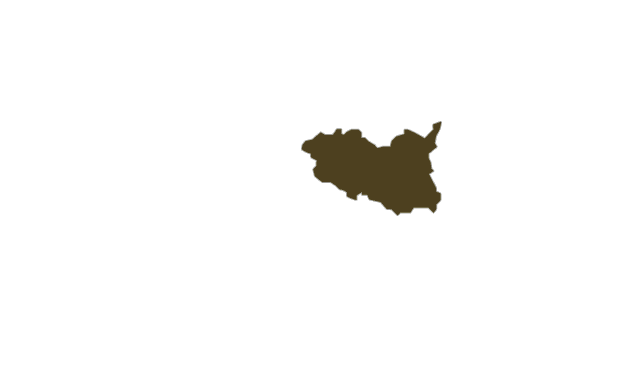 9 %
6 %
19 systémů
19
7 objektů
5
Data k 1. 3. 2020
Přístup Řídicího orgánu k IROP 2021-2027
Zohlednění zkušeností z minulých období – evoluce, ne revoluce 
Základem je využití dobré, ale i poučení ze špatná praxe výzev a realizace projektů v IROP, ROP a IOP
Zachování stávající implementační struktury a odborných kapacit na MMR a CRR ČR
Minimalizace experimentů z důvodu N+2 (průběžné výzvy, tlak na vysokou připravenost projektů)
Větší přehlednost informací pro žadatele 
Předvídatelnost podmínek výzev
Přístup k metodice pro IROP 2021-2027
Národní úroveň – Jednotný národní rámec (v gesci MMR-NOK), 
Minimalizace podmínek „nad povinný rámec“ 
Způsobilost výdajů od 1. 1. 2021
Možnost registrovat projekt ve fázi realizace (nesmí být dokončen)

Dokumentace pro žadatele a příjemce
Ponechání rozdělení dokumentace pro žadatele a příjemce na text výzvy a obecná a specifická pravidla
Redukce povinných požadavků (dokladování, přílohy)
Včasná avíza výzev

Zjednodušené vykazování nákladů 
Pro IROP 2021-2027 plánováno zavedení paušální sazby na určité vytipované kategorie nákladů (např. právní služby, odborné a znalecké posudky, administrace veřejných zakázek, výdaje na zpracování studie proveditelnosti, na publicitu)
Představení návrhu IROP 2021-2027 Aleš PekárekŘídicí orgán IROP, MMR
Změny v IROP ve srovnání s obdobím 2014-2020
Nová témata v IROP
Regenerace veřejných prostranství obcí a měst
Veřejná infrastruktura pro cestovní ruch
Jiné dílčí aktivity např. ve zdravotnictví 
Širší možnosti pro CLLD

Co v IROP nebude
Zateplování bytových domů (MŽP – Nová Zelená úsporám)
Územní plánování (národní dotace + OPŽP)
Sociální podnikání (OPZ+)
Režijní a animační výdaje MAS (OPTP)
Návrh priorit IROP 2021-2027
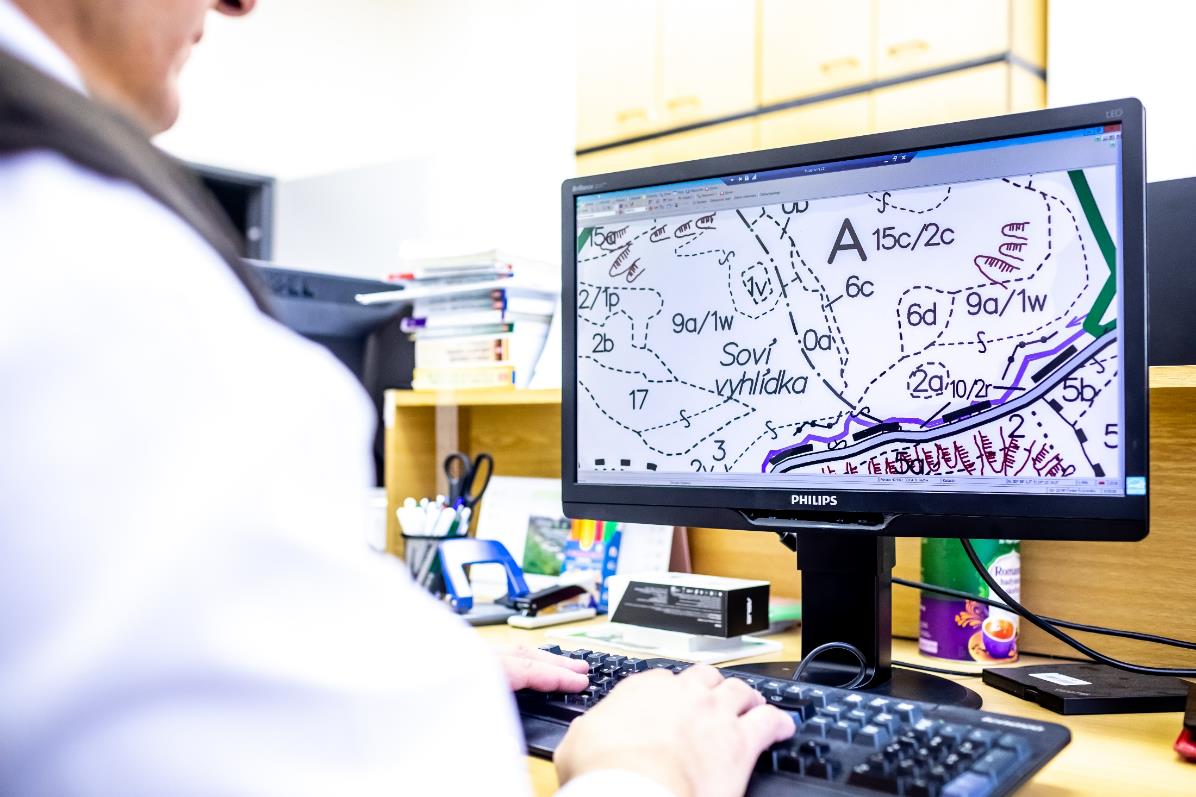 Specifický cíl  1.1 eGovernment a kybernetická bezpečnost
Specifický cíl 1.1 eGovernment a kybernetická bezpečnost
Elektronizace vybraných služeb veřejné správy (např. eHealth, eJustice…)
Příklad: Komplexní klinický a informační systém nemocnice (klinický modul, zobrazovací modul, laboratorní modul, lékárna, stravovací provoz, ekonomický informační systém, komunikace s pojišťovnou, výměna dat mezi různými poskytovateli zdravotních služeb….)
Elektronická identita
Příklad: Rozvoj a aplikace elektronické identity občanů a firem pro použití v elektronických službách veřejné správy
Publikace dat veřejné správy jako OpenData 
Příklad: Zveřejňování a okamžitá aktualizace rozsáhlých datových sad veřejné správy pro další využití (např. jízdní řády)
Specifický cíl 1.1 eGovernment a kybernetická bezpečnost
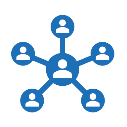 eGovernment cloud
	Příklad: Vybudování státního datového centra; služby na úrovni SW 	platforem (databáze, webové servery – např. jednotný web pro všechny 	obce); služby na úrovni aplikací (např. jednotný email pro celý stát gov.cz) 
Automatizace zpracování digitálních dat (robotizace)
	Příklad: Automatické pořizování snímků aut překračujících rychlost v obci a 	automatické rozesílání pokut bez účasti úředníka
Portály obcí a krajů
	Příklad: Portál obce umožňující občanovi vést si svůj profil občana obce, 	veškerá podání vůči obci na jednom místě, provázanost s Portálem občana
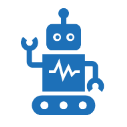 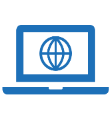 Specifický cíl 1.1 eGovernment a kybernetická bezpečnost
Metropolitní a krajské sítě
	Příklad: Rozvoj neveřejných optických sítí – propojení veřejných institucí 	(např. úřadů, nemocnic a škol) 
Kybernetická bezpečnost
	Příklad: Komplexní zabezpečení nemocnice (fyzická ochrana serverů; 	antivirus; systém pro sledování síťového provozu; filtrování komunikace 	zvenčí či zevnitř; nástroje pro vyhodnocování systémových záznamů; 	ověřování identity uživatelů; šifrovací prostředky)
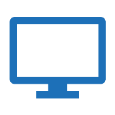 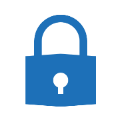 Specifický cíl 1.1 eGovernment a kybernetická bezpečnostKlíčové parametry
Souhlasné stanovisko hlavního architekta eGovernmentu
Soulad projektu se strategií „Digitální Česko“
Realizace i v Praze 
Využití ITI
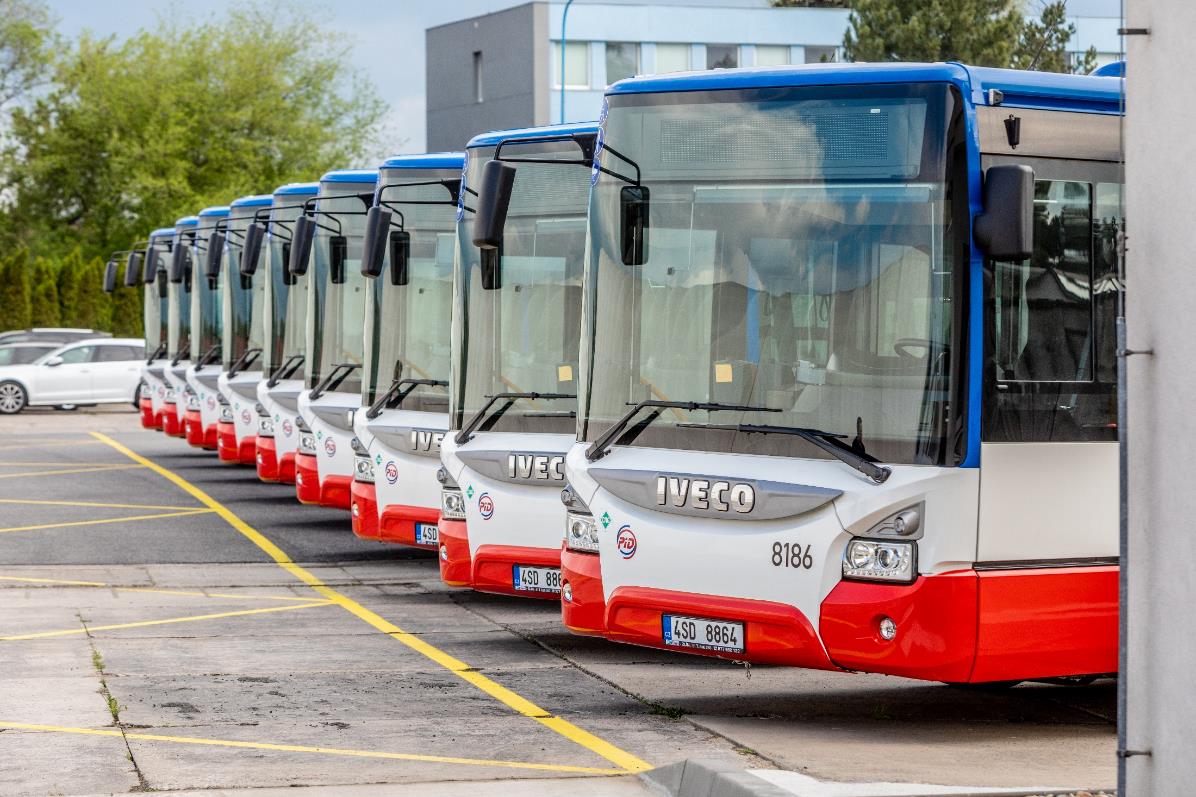 Specifický cíl 2.1 Čistá a aktivní mobilita
Specifický cíl 2.1 Čistá a aktivní mobilita
Nízkoemisní a bezemisní vozidla pro veřejnou dopravu
	Příklad: Vodíkové autobusy pro MHD
Plnící a dobíjecí stanice pro veřejnou dopravu 
Telematika pro veřejnou dopravu
	Příklad: Platební terminály pro platbu kartou v MHD
Multimodální osobní doprava ve městech a obcích (přestupní terminály)
Bezpečnost v dopravě
	Příklad: Oprava mostu ve městě se zaměřením na bezpečnost chodců
Infrastruktura pro cyklistickou dopravu
	Příklad: Cyklostezka mezi 2 městy; mobiliář u existující cyklostezky
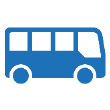 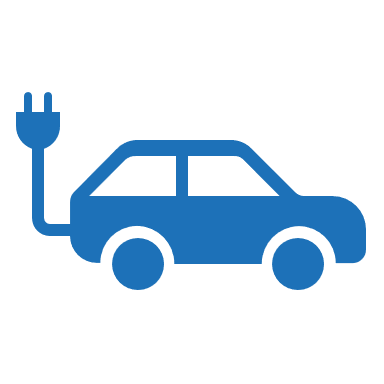 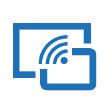 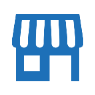 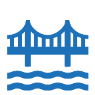 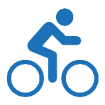 Specifický cíl 2.1 Čistá a aktivní mobilitaKlíčové parametry
Vozidla na CNG musí být jen na biometan
V projektu v obci nad 40 tisíc obyvatel = soulad s Plánem udržitelné městské mobility
V projektu obce do 40 tisíc obyvatel = Karta souladu projektu s principy udržitelné mobility
Využití ITI
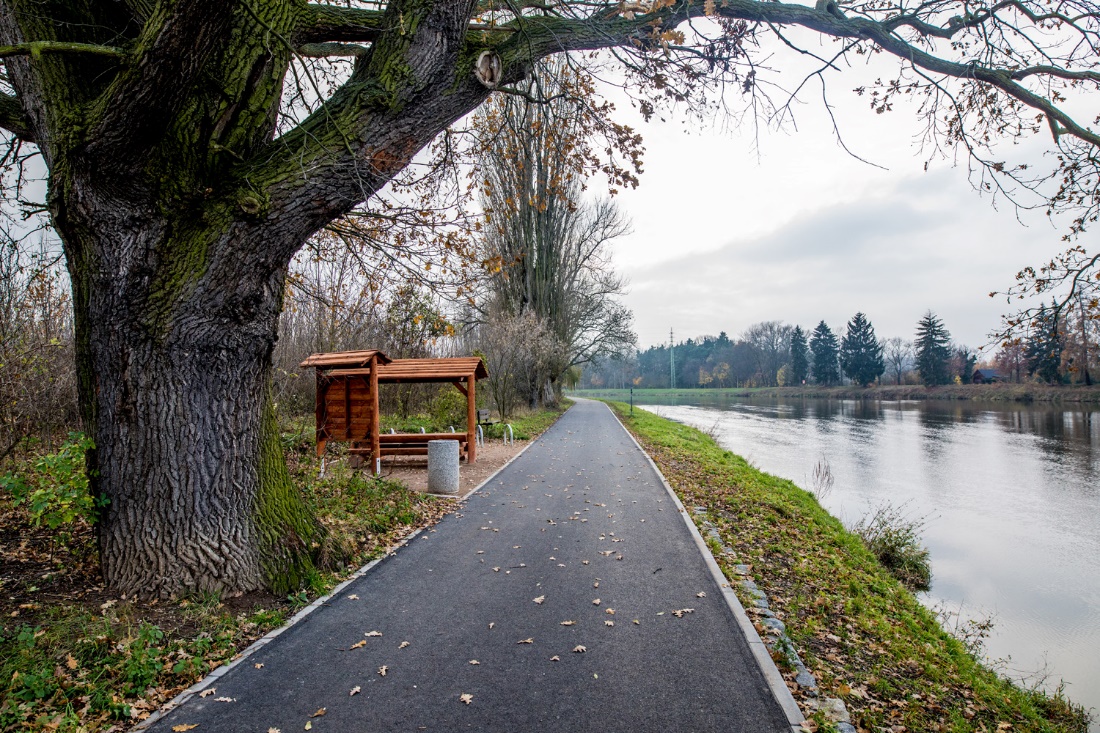 Příklad: Cyklostezka Čelákovice – Lázeň Toušeň
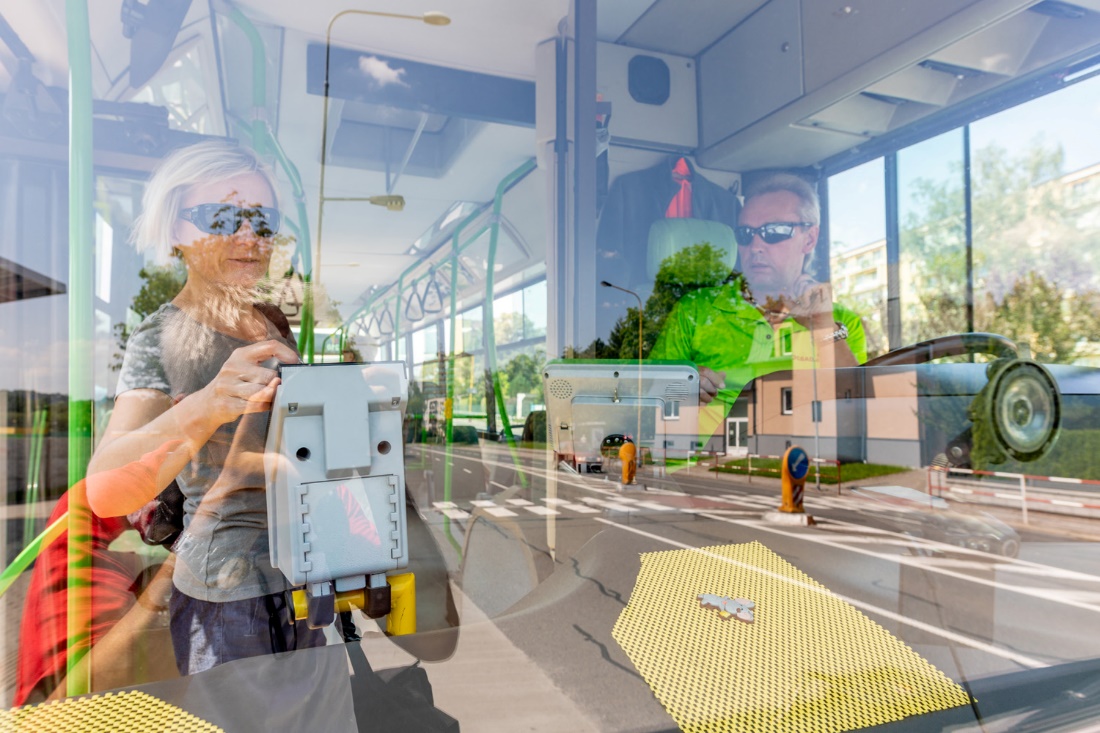 Příklad: Platební terminály v MHD Havířov
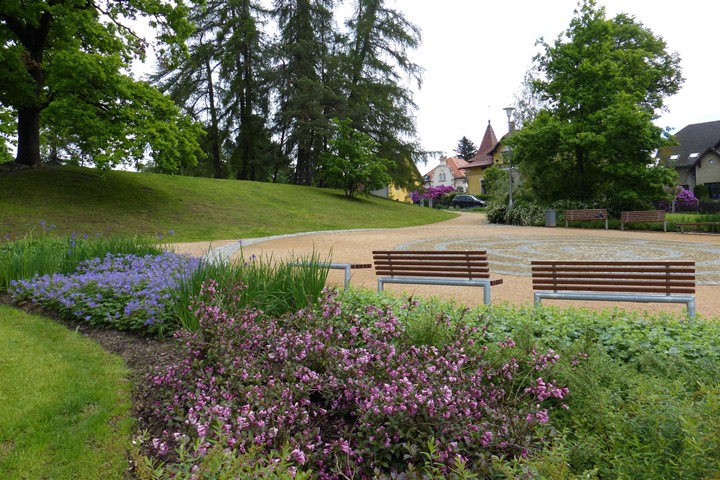 Specifický cíl 2.2 Revitalizace měst a obcí
Specifický cíl 2.2 Revitalizace měst a obcí
Revitalizace veřejných prostranství a budování zelené infrastruktury měst a obcí včetně modernizace technické infrastruktury v řešených veřejných prostranstvích např. parky, náměstí, městské třídy, náplavky, uliční prostory
	Příklady: Komplexní revitalizace náměstí nebo návsí, vnitrobloků, veřejně 	přístupného areálu nemocnice – včetně chytrých laviček, lamp s 	dobíječkami elektromobilů, herních prvků apod.
	Rozmezí s Operačním programem Životní prostředí: v OPŽP projekty 	zaměřeny jen na zeleň, vodní plochy a hospodaření s vodou (bez mobiliáře 	a komplexních technických úprav); v IROP komplexní projekty – zeleň a 	voda do 30% celkových způsobilých výdajů projektu
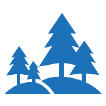 Specifický cíl 2.2 Revitalizace měst a obcíKlíčové parametry
Ve spolupráci s MŽP bude vytvořena sada kritérií přijatelnosti tak, aby projekt zapadal do „zeleného“ Cíle politiky 2
Např. projekt řeší hospodaření s vodou; v projektu je vegetace; projekt je v souladu s územní studií veřejného prostranství…
Z IROP nebudou podporovány projekty izolovaně řešící pouze vegetaci, vodní toky nebo plochy
Využití ITI
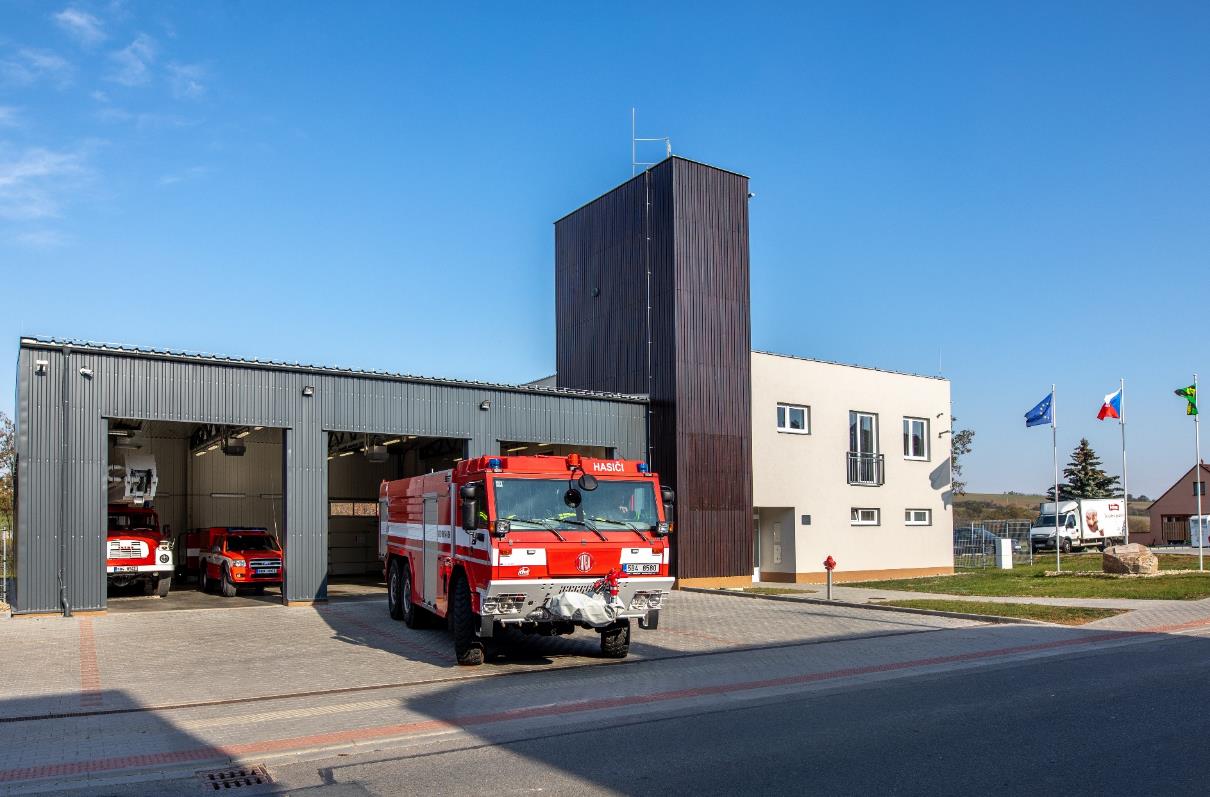 Specifický cíl 2.3 Prevence rizik, zvýšení odolnosti a ochrana obyvatelstva
Specifický cíl 2.3 Prevence rizik, zvýšení odolnosti a ochrana obyvatelstva
Materiálně-technické vybavení a vytvoření hmotných podmínek pro základní složky IZS (Policie, HZS, ZZS) pro předcházení změnám klimatu a novým hrozbám, pro zajištění dlouhodobé evakuace obyvatelstva atd. - stanice a technika
	Příklady: Rekonstrukce hasičské zbrojnice; Technický automobil pro zásah 	při haváriích způsobených únikem nebezpečných látek
Výstavba a modernizace výcvikových a vzdělávacích středisek 
	Příklad: Výcviková a školící základna pro Zdravotnickou záchrannou službu
Modernizace jednotného systému varování a vyrozumění obyvatelstva 
	Příklad: Zavádění nových technických a technologických možností pro 	informování obyvatelstva
Výstavba a modernizace strategicky významných ICT systémů základních složek IZS
	Příklad: Modernizace Národního informačního systému IZS
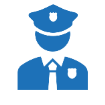 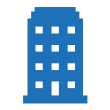 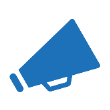 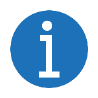 Specifický cíl 2.3 Prevence rizik, zvýšení odolnosti a ochrana obyvatelstvaKlíčové parametry
Projekty Zdravotnické záchranné služby musí být v souladu s Regionálním akčním plánem (RAP)
Žadatelé – výhradně základní složky IZS (Policie, HZS ČR, ZZS), ne obce
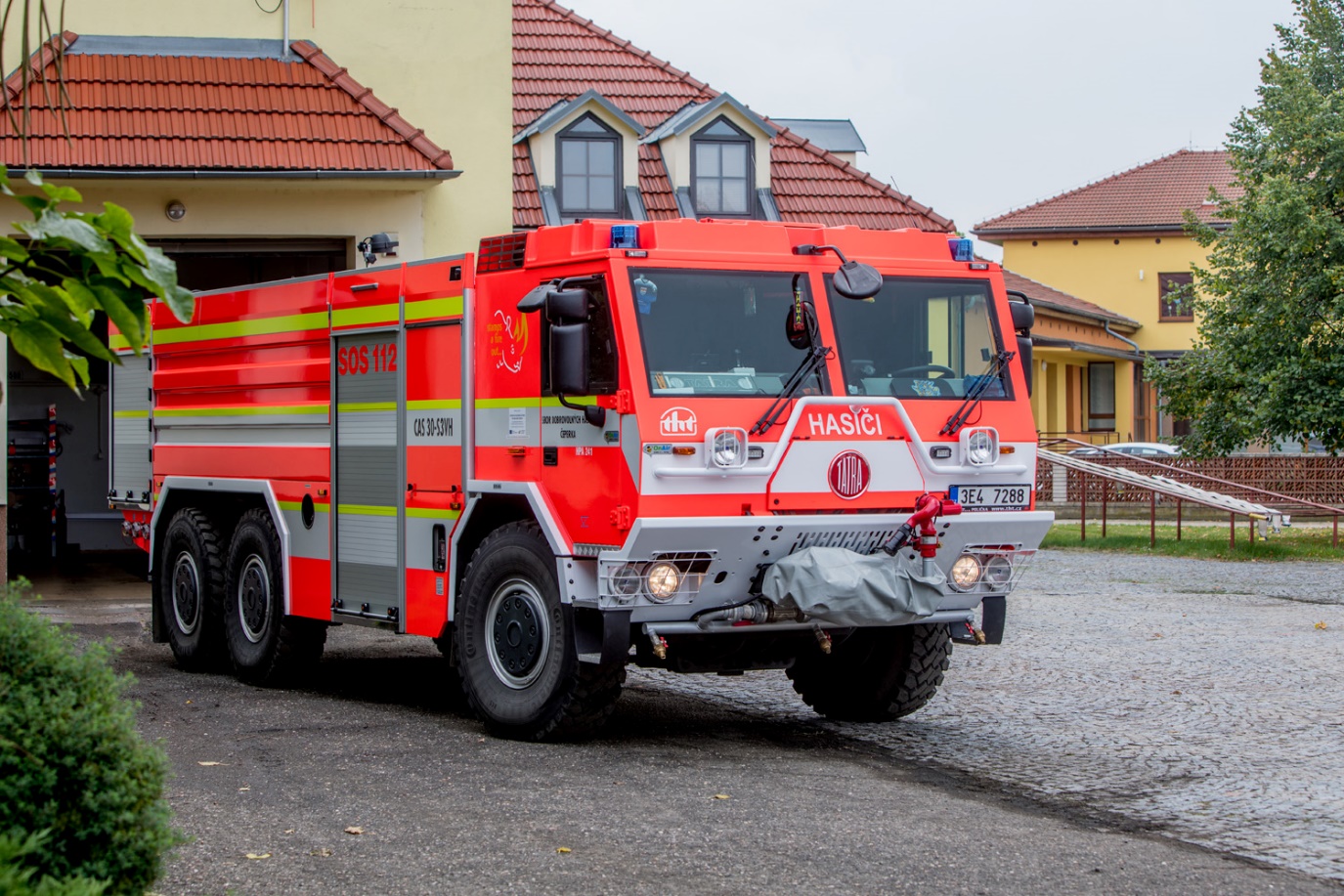 Příklad: Velkokapacitní požární cisterna
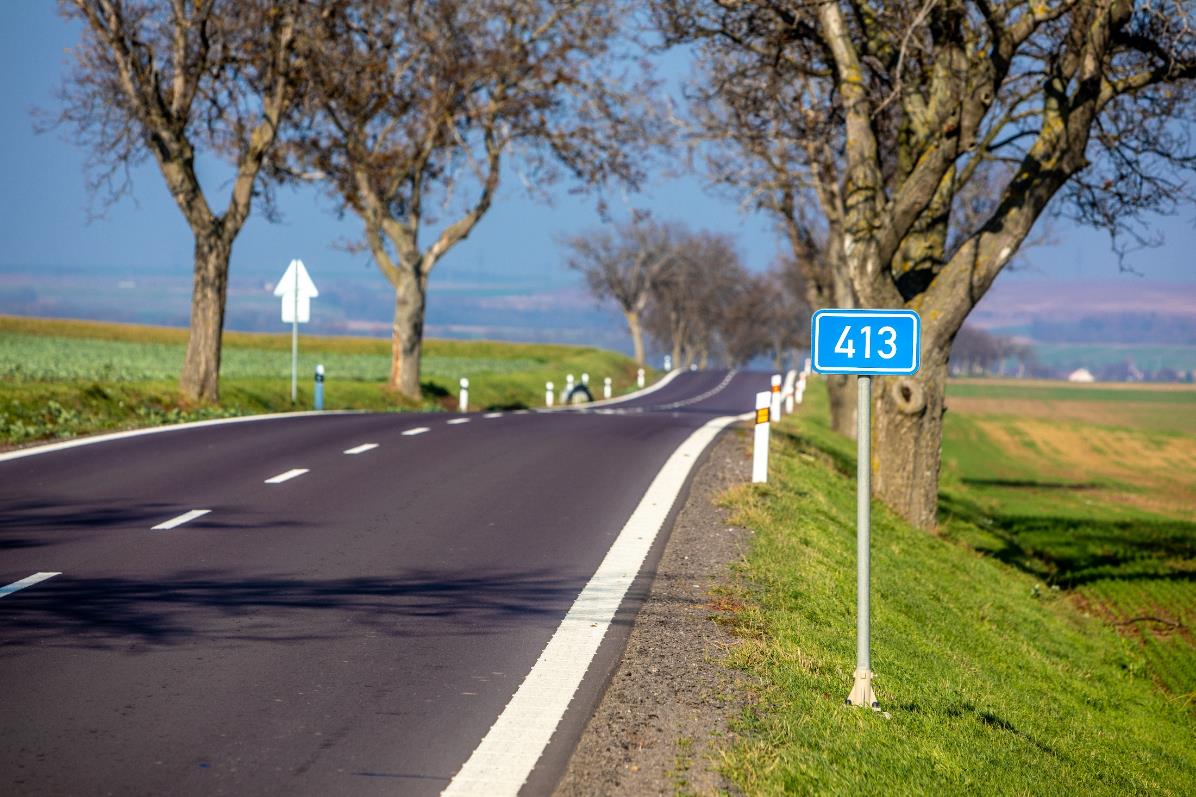 Specifický cíl 3.1 Silnice II. třídy
Specifický cíl 3.1 Silnice II. třídy
Silnice II. třídy na Prioritní regionální silniční síti
výstavba obchvatů obcí a silničních přeložek
rekonstrukce a modernizace silnic II. třídy
technické zhodnocení a výstavba mostů na vybraných úsecích silnic II. třídy
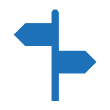 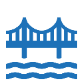 Specifický cíl 3.1 Silnice II. třídyKlíčové parametry
Projekty musí být v souladu s Regionálním akčním plánem (RAP)
Projekt musí být realizován na Prioritní regionální silniční síti
Žadatelé – kraje nebo organizace zřizované/zakládané kraji
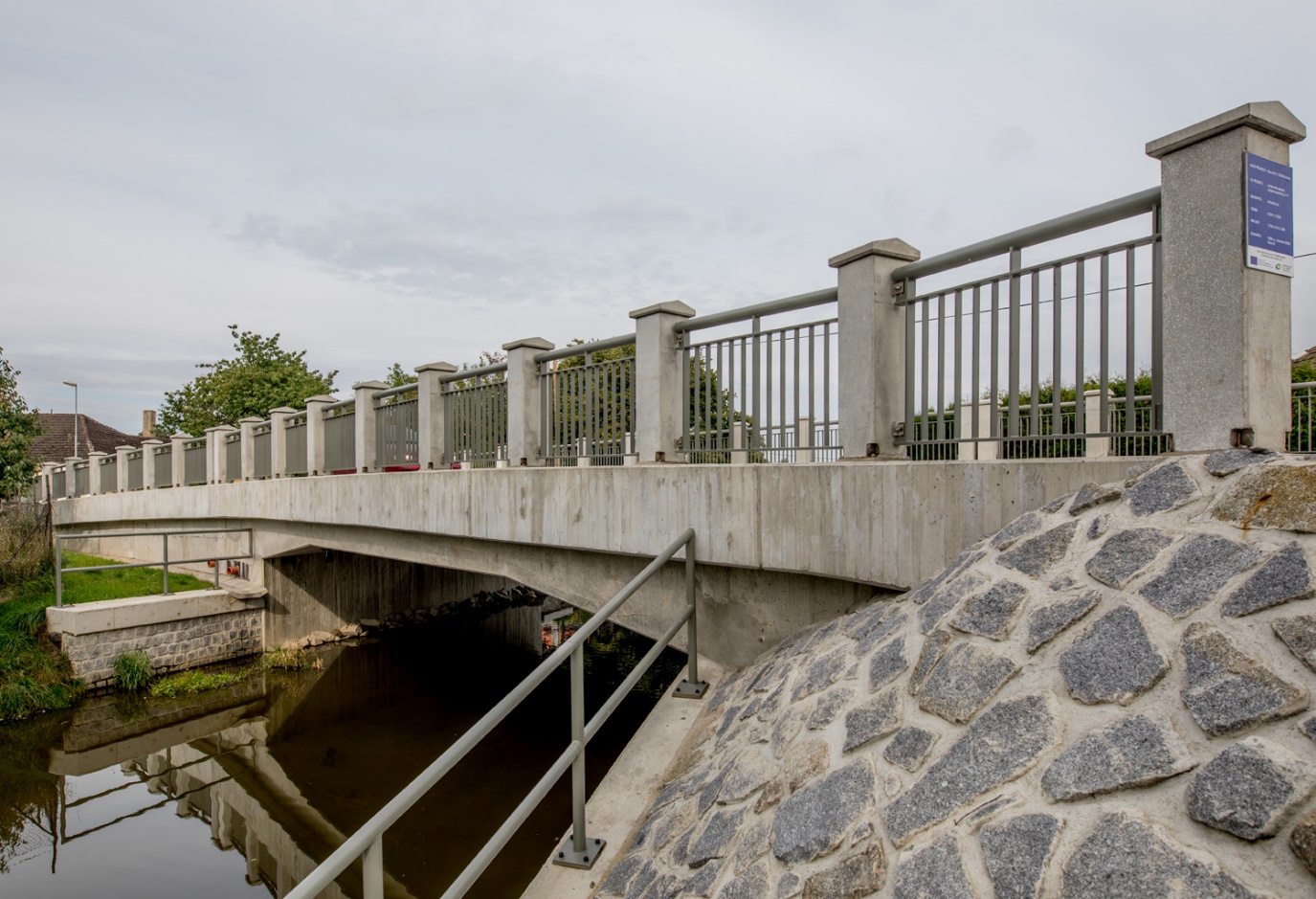 Příklad: Rekonstrukce mostu
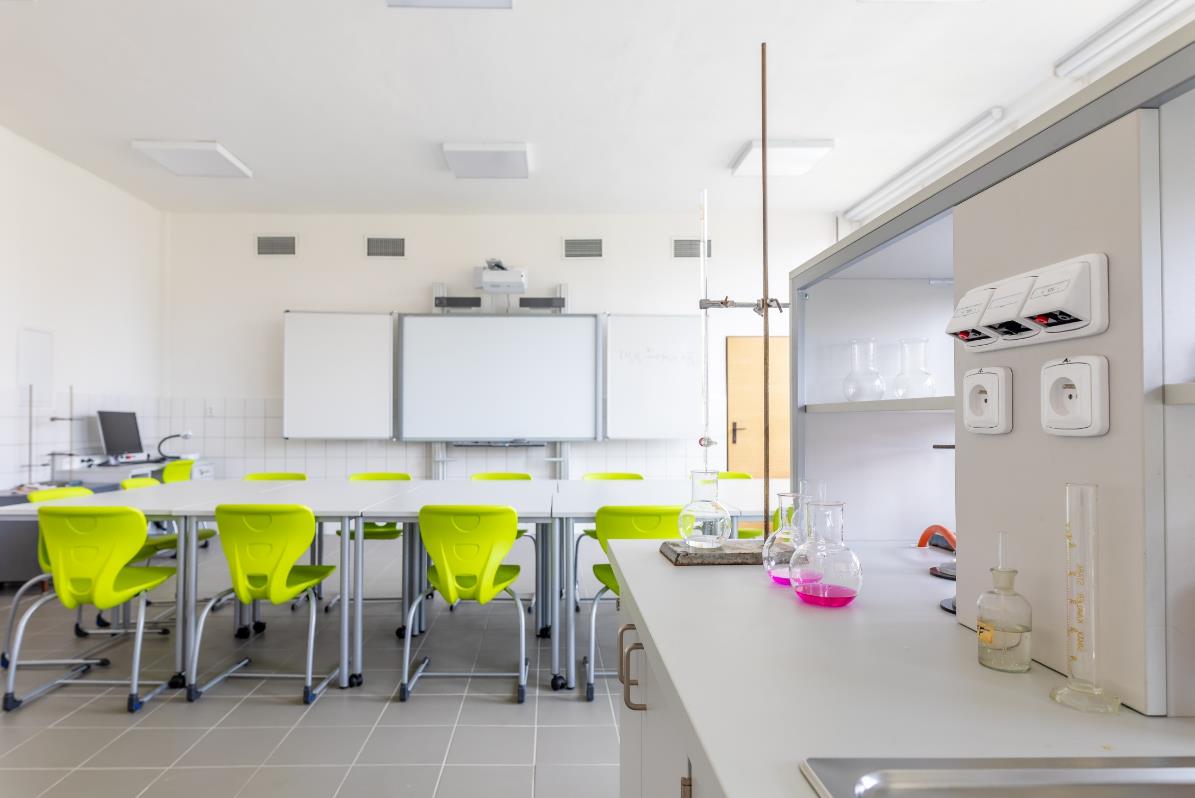 Specifický cíl 4.1 Vzdělávací infrastruktura
Specifický cíl 4.1 Vzdělávací infrastruktura
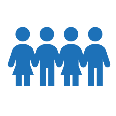 Navyšování kapacit mateřských škol (MŠ) na území ORP s jejich nedostatečnou kapacitou 
	Příklad: Přístavba mateřské školky
Zvyšování kvality podmínek v MŠ s ohledem na zajištění hygienických požadavků (jen pro MŠ s výjimkou od krajské hygienické stanice)
	Příklad: Rekonstrukce mateřské školky takovým způsobem, aby nemusela 	fungovat na základě výjimky krajských hygienických stanic
Základní školy  -  odborné učebny ve vazbě na přírodní vědy, polytechnické vzdělávání, cizí jazyky, práce s digitálními technologiemi; vnitřní konektivita škol, zázemí pro školní poradenské pracoviště, zázemí pro komunitní aktivity při ZŠ
	Příklady: Přístavba ZŠ – učebny fyziky a chemie; komunitní tělocvičny a 	sportovní hřiště; rozvod a zabezpečení internetu v budově školy
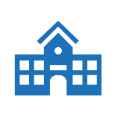 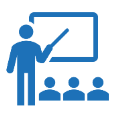 Specifický cíl 4.1 Vzdělávací infrastruktura
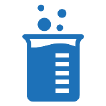 Střední a vyšší odborné školy – odborné učebny ve vazbě na odborné předměty, vnitřní konektivita škol, zázemí pro komunitní aktivity při SŠ/VOŠ
	Příklad: Přístavba SŠ – odborné laboratoře; komunitní sportovní hřiště; 	rozvod a zabezpečení internetu v budově školy
Zájmové, neformální a celoživotní vzdělávání – odborné prostory ve vazbě na odborné předměty, školní družiny a školní kluby
	Příklady: Technické dílny domu dětí a mládeže; modernizace prostor 	školní družiny
Školská poradenská zařízení, speciální školy a střediska výchovné péče – vybudování, úpravy zázemí
	Příklady: Centrum komplexní podpory po studenty se sluchovým 	postižením při SŠ; modernizace střediska výchovné péče za účelem 	předcházení vzniku a rozvoje negativních projevů chování dětí
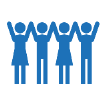 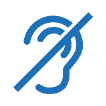 Specifický cíl 4.1 Vzdělávací infrastrukturaKlíčové parametry
Projekty MŠ, ZŠ a zájmového, neformálního vzdělávání a celoživotního učení musí být v souladu s akčním plánem rozvoje vzdělávání 
Projekty středních a speciálních škol musí být v souladu s Regionálním akčním plánem (RAP)
Žadatelé – NNO musí min. 2 roky před podáním projektu nepřetržitě působit v oblasti vzdělávání nebo asistenčních služeb
Využití ITI a Koordinovaného přístupu k sociálnímu vyloučení
Příklad: Novostavba MŠ Březová-Oleško
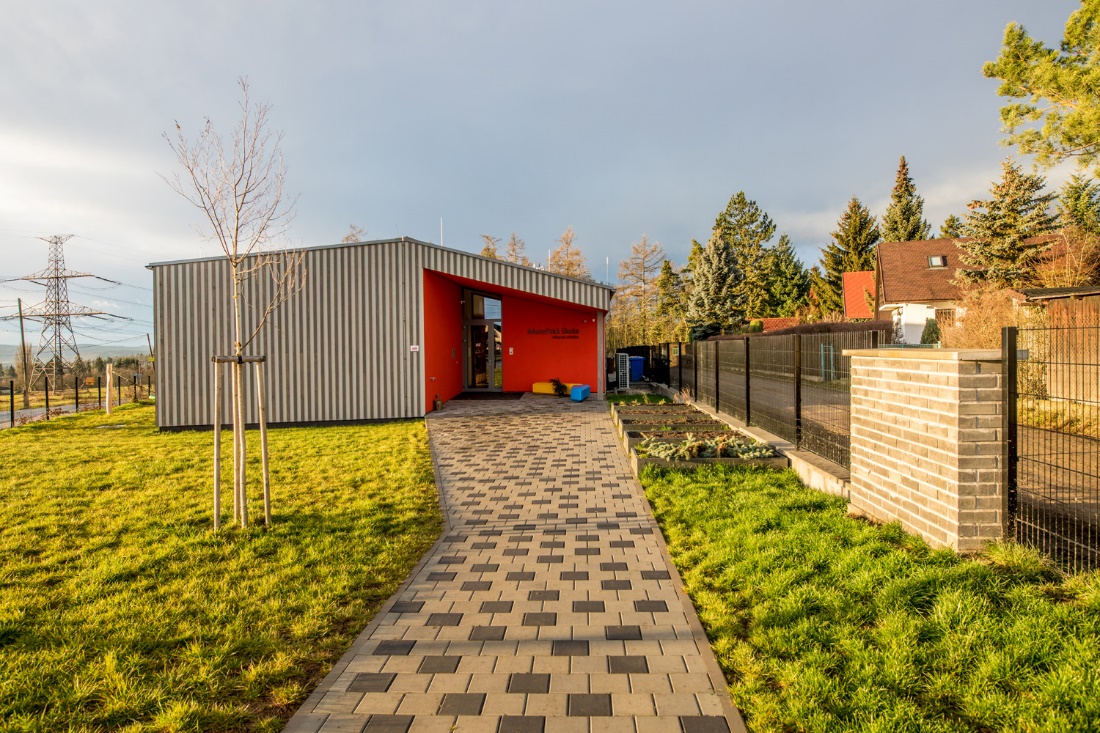 Příklad: Učebny chemie na gymnáziu
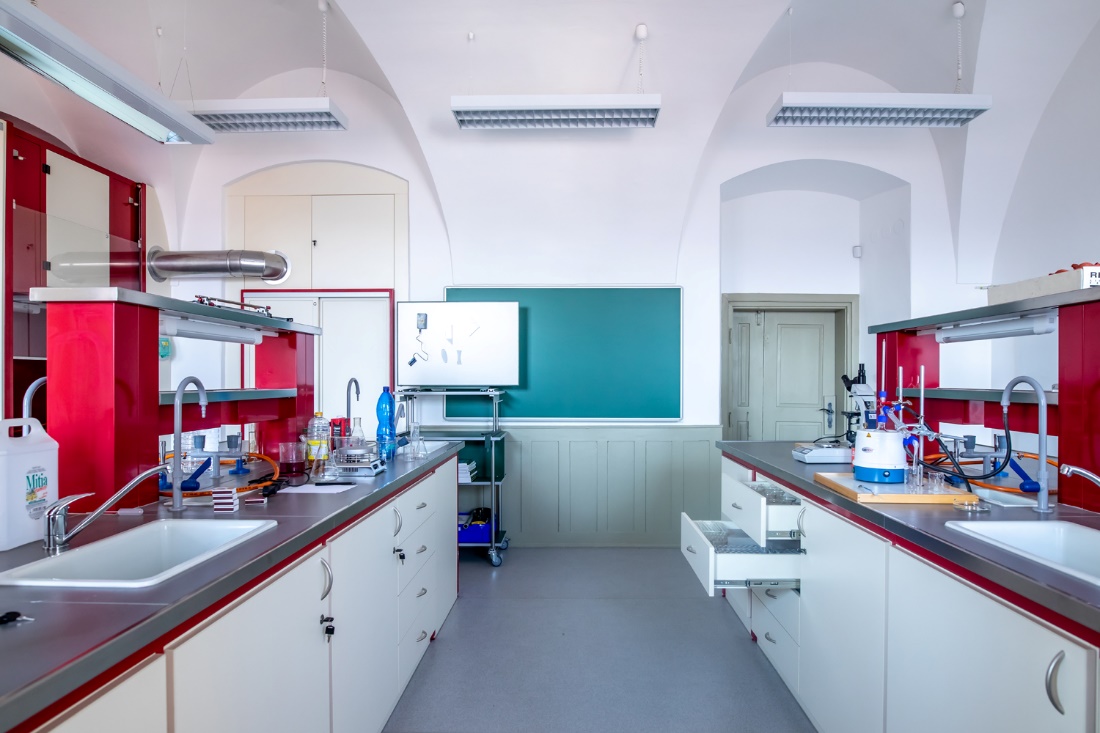 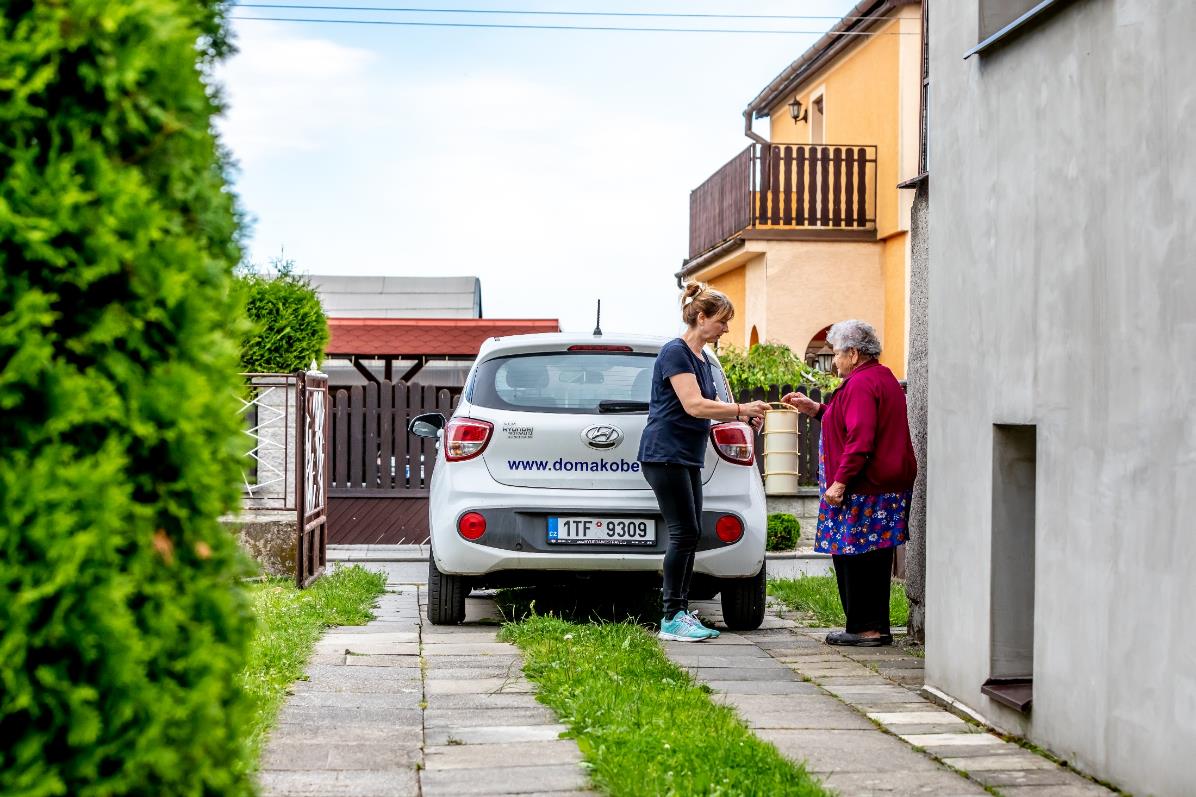 Specifický cíl 4.2 Sociální infrastruktura
Specifický cíl 4.2  Sociální infrastruktura
Infrastruktura pro vybrané sociální služby podle zákona 108/2006 Sb.
	Příklady: Výstavba domova pro osoby se zdravotním postižením; nákup 	automobilů pro terénní sociální služby
Deinstitucionalizace sociálních služeb za účelem sociálního začleňování
	Příklad: Dokončení přeměny ústavu sociální péče v pobytové sociální 	služby komunitního charakteru
Sociální bydlení – pořízení a adaptace bytů, bytových domů a nebytových prostor pro potřeby sociálního bydlení 
	Příklad: Rekonstrukce nebytových prostor v sociální byty pro osoby bez 	domova
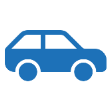 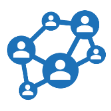 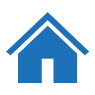 Specifický cíl 4.2 Sociální infrastrukturaKlíčové parametry
Projekt sociální služby je v souladu se Strategií sociálního začleňování 2021 – 2030
Projekt DI sociální služby má schválený transformační plán a je v souladu s RAP
Projekt sociálního bydlení má souhlas obce s realizací projektu
Žadatel NNO v sociálním bydlení  -  podmínka min. 5 let před podáním žádosti nepřetržitě poskytovat sociální službu podle zákona o sociálních službách
20-letá udržitelnost u projektů sociálního bydlení 
Využití ITI a Koordinovaného přístupu k sociálnímu vyloučení
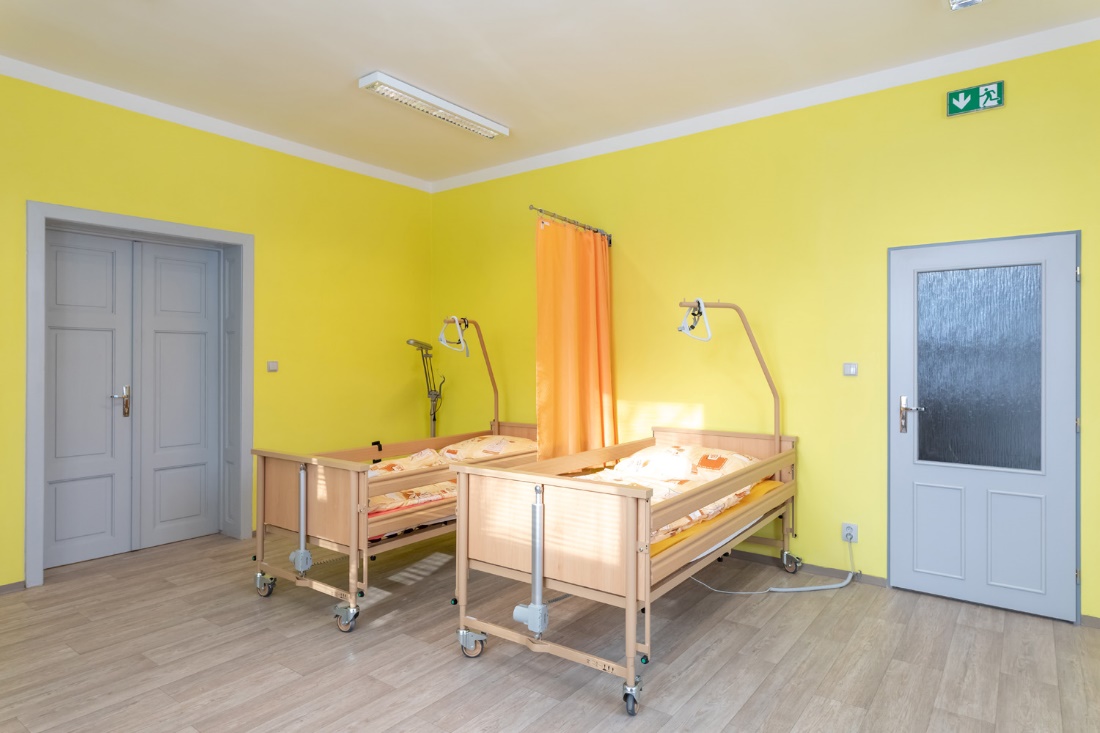 Příklad: Denní stacionář v Bruntále
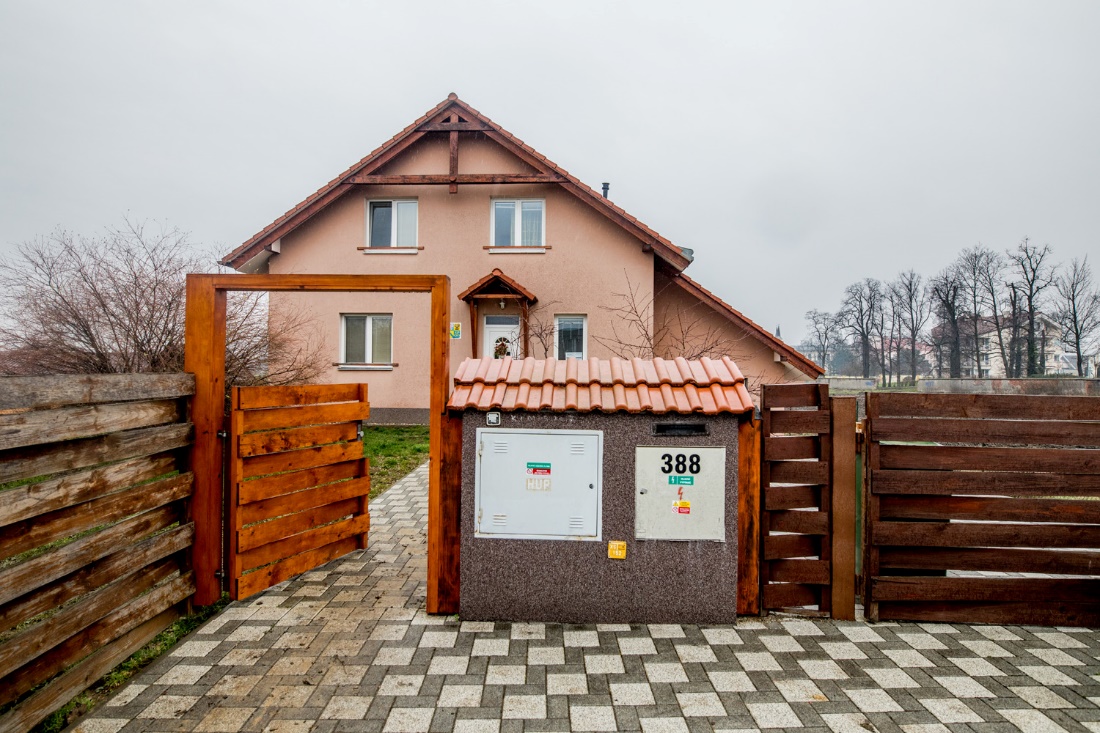 Příklad: Přeměna ústavu na chráněné bydlení komunitního typu v Olomouckém kraji
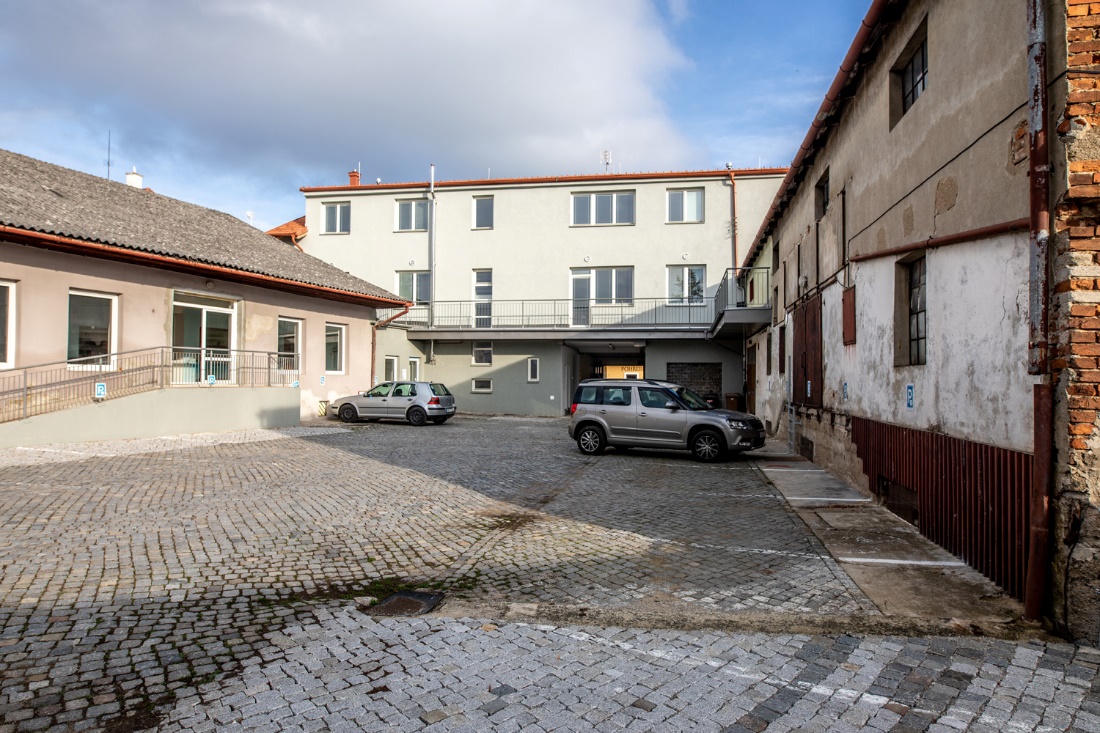 Příklad: Rekonstrukce nevyužitých prostor na sociální byty ve Velké Bíteši
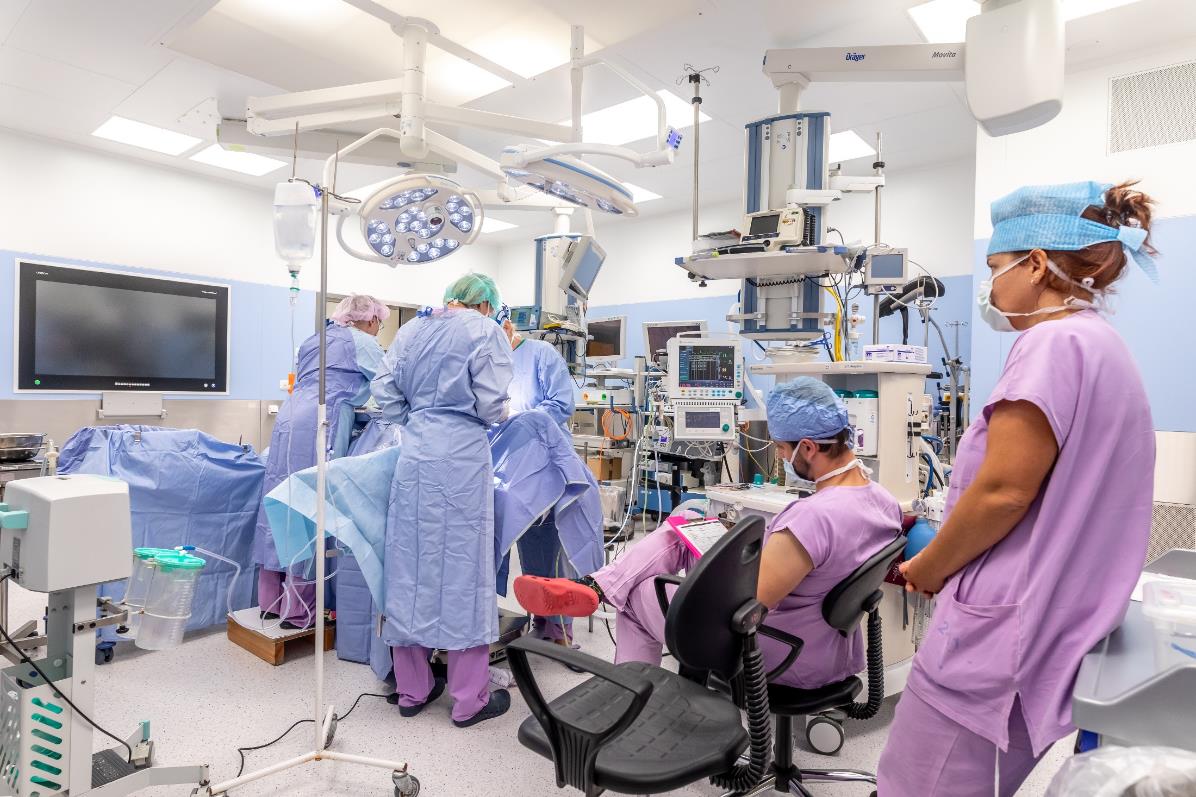 Specifický cíl 4.3 Infrastruktura ve zdravotnictví
Specifický cíl 4.3 Infrastruktura ve zdravotnictví
Primární péče – vznik a modernizace urgentních příjmů
	Příklad: Výstavba krajského urgentního příjmu poskytujícího urgentní a 	intenzivní péči v jednom celku (příjmová část, ambulantní část, expektační 	lůžková část, resuscitační a intenzivní lůžková část)
Integrovaná péče, integrace zdravotních a sociálních služeb
deinstitucionalizace psychiatrické péče
	Příklad: Vybudování Centra duševního zdraví komunitního typu
dostupnost následné a dlouhodobé péče
	Příklady: Technické vybavení poskytovatelů péče (monitory vitálních funkcí, 	polohovací elektrická lůžka, mechanické vozíky, chodítka, antidekubitní 	matrace, schodolezy, zvedáky do vany…)
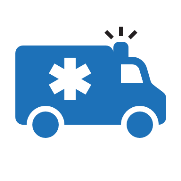 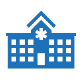 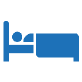 Specifický cíl 4.3 Infrastruktura ve zdravotnictví
dostupnost paliativní a hospicové péče
	Příklad: Přístrojové vybavení lůžkového hospice nebo mobilního 	paliativního týmu
dostupnost integrované onkologické péče ve všeobecných nemocnicích
	Příklad: Přístrojové vybavení (lineární urychlovač, přístroj pro 	brachyterapii, RTG simulátor apod.)
dostupnost integrované zdravotně-sociální péče v perinatologii a gerontologii
	Příklad: Přístrojové vybavení (ultrazvukové a sonografické přístroje, 	polohovací lůžka, ventilátory, rehabilitační pomůcky apod.)
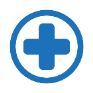 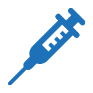 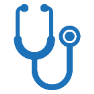 Specifický cíl 4.3 Infrastruktura ve zdravotnictvíKlíčové parametry
Projekt na zdravotní přístroje je v souladu se stanoviskem Přístrojové komise Ministerstva zdravotnictví
Projekt DI psychiatrické péče je v souladu se Strategií reformy psychiatrické péče v ČR
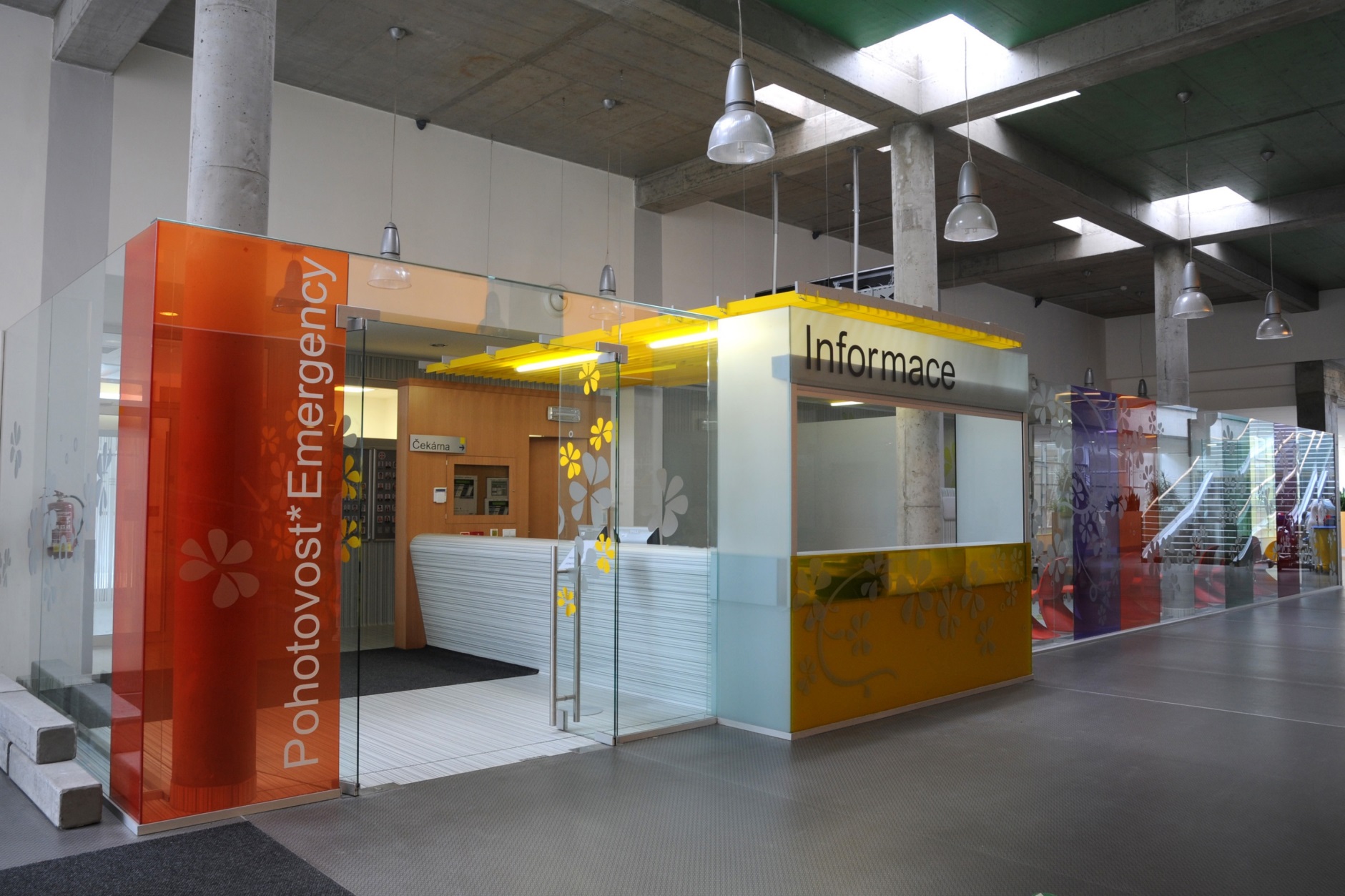 Příklad: Urgentní příjem – příjmová část
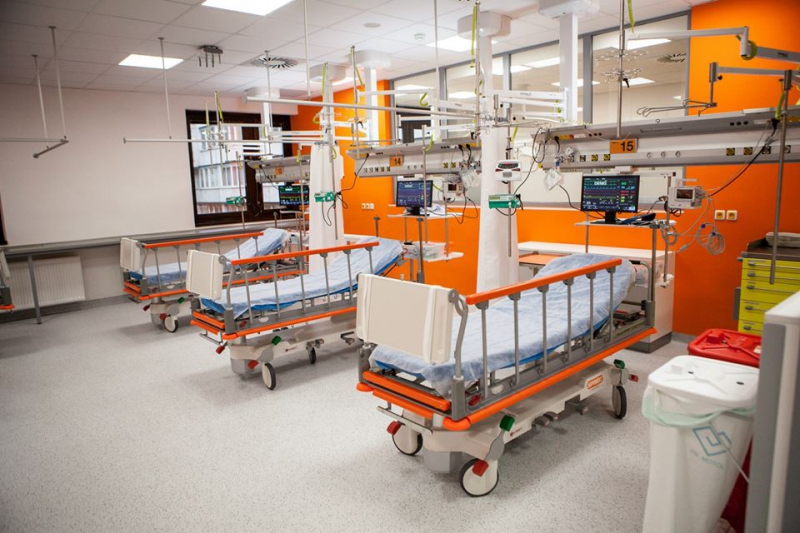 Příklad: Urgentní příjem – expektační lůžková část
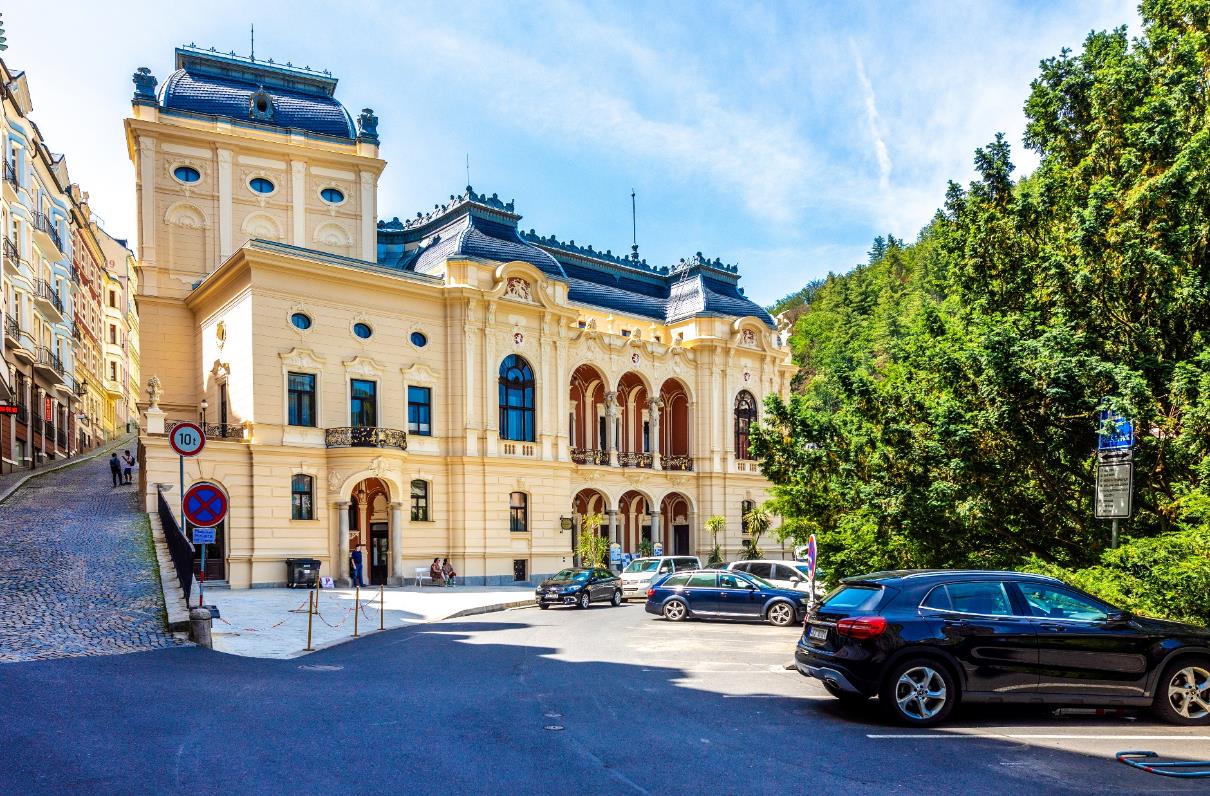 Specifický cíl 5.1 Kulturní dědictví a cestovní ruch
Specifický cíl 5.1 Kulturní dědictví a cestovní ruch
Revitalizace, odborná infrastruktura a vybavení pro činnost: 
kulturních památek, 
krajských, státních a obecních muzeí, 
knihoven vykonávajících regionální funkce a základních knihoven se specializovaným knihovním fondem
	Příklady: expozice, depozitáře, návštěvnická centra, technické zázemí, 	edukační centra, konzervace a restaurování, parky u památek
Veřejná infrastruktura udržitelného cestovního ruchu
	Příklady: turistická informační centra, turistické trasy, naučné stezky, 	záchytná parkoviště, navigační systémy měst a obcí
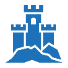 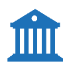 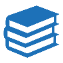 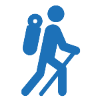 Specifický cíl 5.1 Kulturní dědictví a cestovní ruchKlíčové parametry
Využití ITI
Projekty bude zřejmě možné realizovat jen na území ITI nebo MAS (CP 5)
Památka musí být kulturní památkou a být po realizaci projektu zpřístupněna veřejnosti
Muzea – státní, krajská a obecní
Knihovny – obecní s regionální funkcí; základní se specializovaným fondem; Národní knihovna ČR
Cestovní ruch – projekt realizován mimo zvláště chráněná území a území soustavy  NATURA 2000
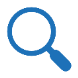 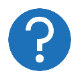 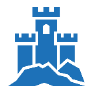 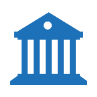 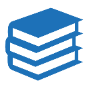 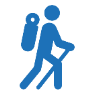 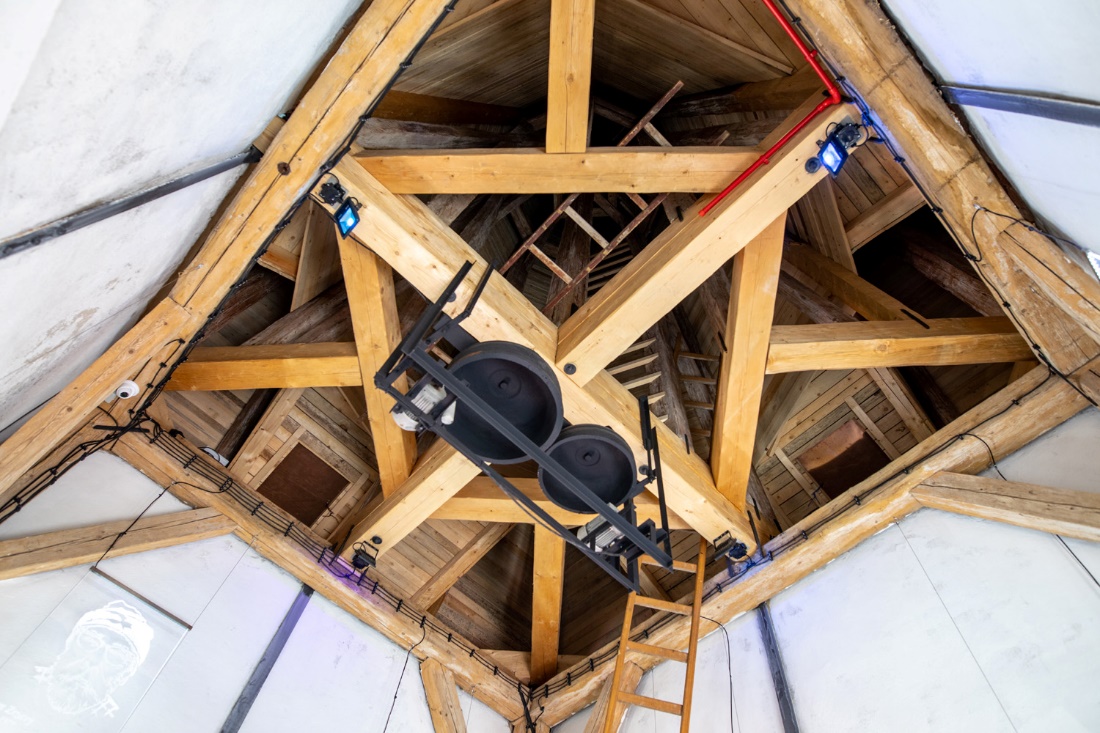 Příklad: Revitalizace vnitřku věže památky
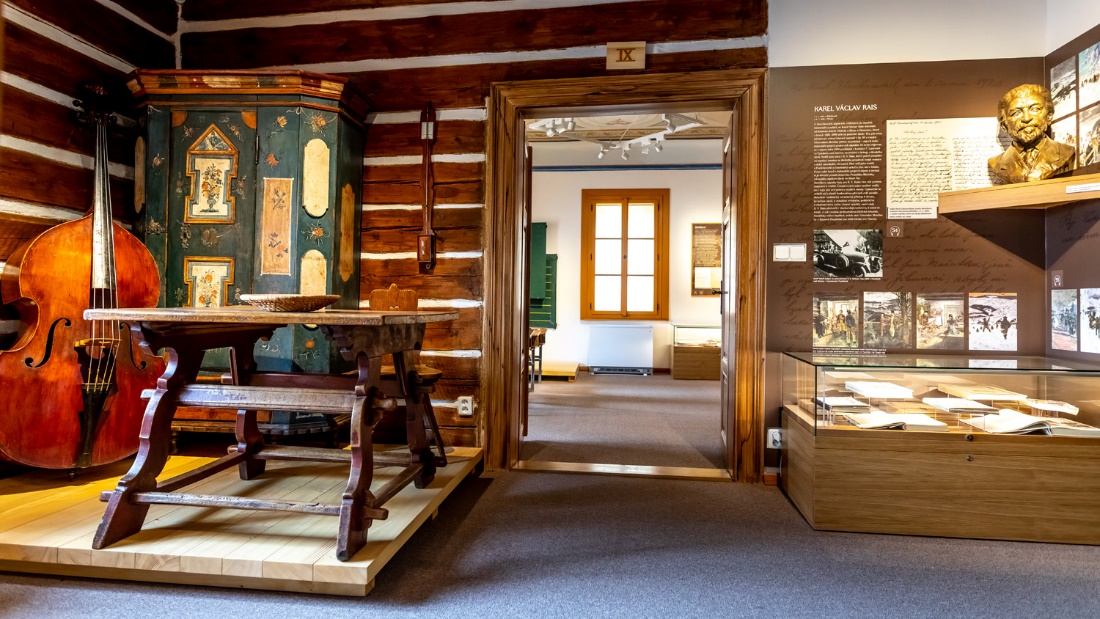 Příklad: Nová expozice v muzeu
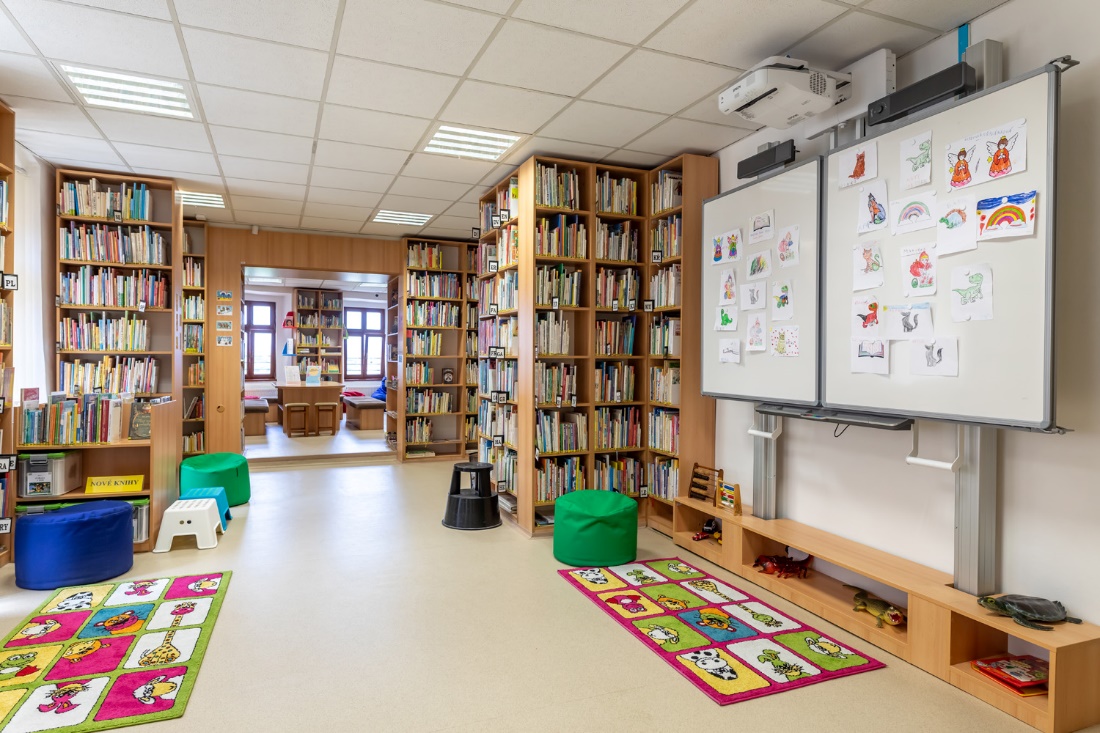 Příklad: Rekonstrukce městské knihovny
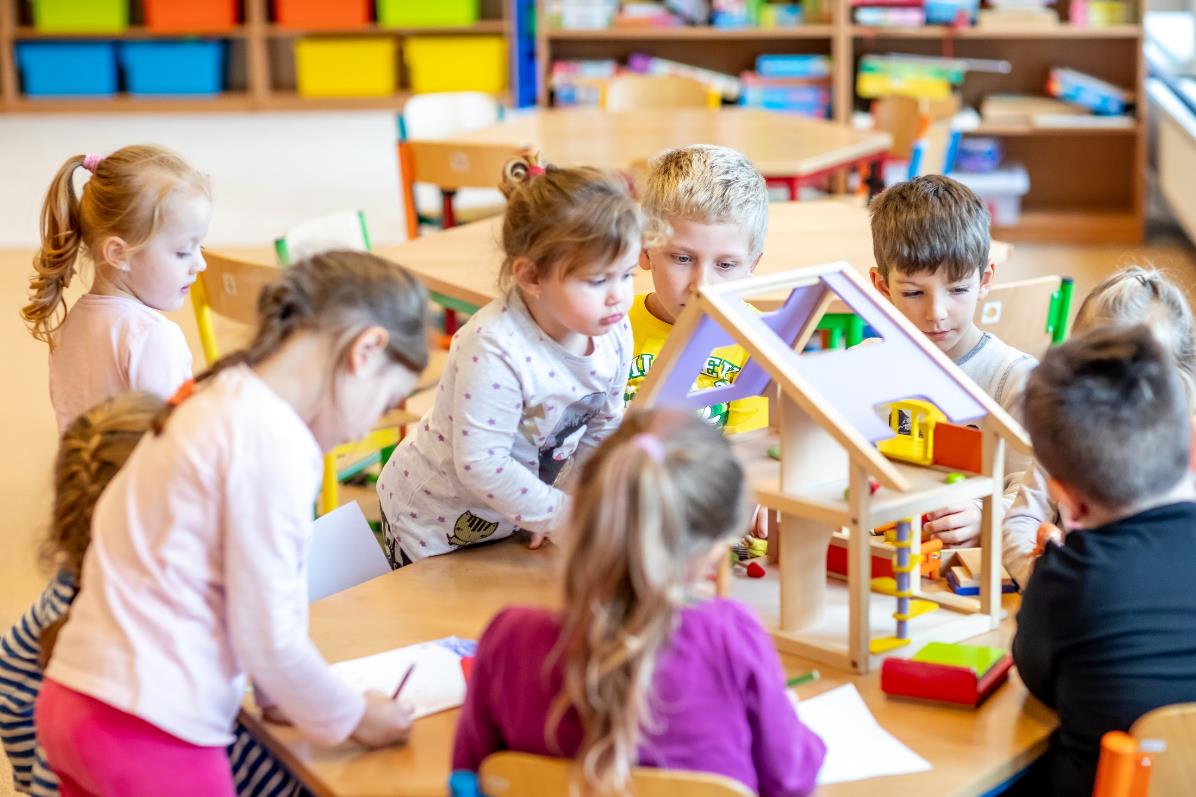 Specifický cíl  5.2 Komunitně vedený místní rozvoj
Specifický cíl 5.2 Komunitně vedený místní rozvoj
Bezpečnost v dopravě (např. chodníky, lávky, mosty, retardéry, semafory…) vč. rekonstrukcí místních komunikací
Infrastruktura pro cyklistickou dopravu 
Revitalizace veřejných prostranství a budování zelené infrastruktury 
Podpora jednotek sboru dobrovolných hasičů kategorie II, III, V (požární zbrojnice, požární technika, zdroje požární vody v obcích)
Modernizace mateřských škol a infrastruktury dětských skupin
Základní školy ve vazbě na odborné učebny a učebny neúplných škol
Infrastruktura pro sociální služby
Revitalizace kulturních památek
Revitalizace a vybavení městských a obecních muzeí
Rekonstrukce a vybavení obecních profesionálních knihoven
Veřejná infrastruktura udržitelného cestovního ruchu
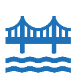 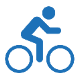 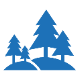 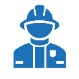 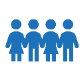 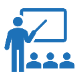 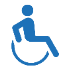 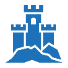 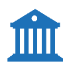 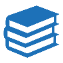 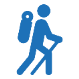 Specifický cíl 5.2 Komunitně vedený místní rozvojKlíčové parametry
Podpora už nebude 95 % z EU jako v IROP 2014-2020, nově podpora podle kategorie regionů 70 % nebo 55 % z EU jako u individuálních projektů
Projekt je realizován na území MAS se schválenou strategií CLLD
Návrh rozdělení alokace v IROP
Srovnání rozdělení alokace IROP dle specifických cílů
[Speaker Notes: Upravit, ale nemáme zdroj, je to jen obrázek]
Implementační struktura IROP 2021-2027
Řídicí orgán IROP = Ministerstvo pro místní rozvoj; odbor řízení operačních programů
Zprostředkující subjekt = Centrum pro regionální rozvoj České republiky s krajskými pobočkami
Nositelé integrovaných strategií ITI (už ne jako zprostředkující subjekty) a CLLD; stávající IPRÚ se stanou ITI
Otevřená témata v IROP
Výše kofinancování projektů ze státního rozpočtu 
Alokace pro jednotlivé aktivity
Dopad N+2 na absorpční kapacitu 
Nastavení Regionálních akčních plánů
Koordinovaný přístup k sociálnímu vyloučení 
Rozhraní s ostatními operačními programy
Nastavení indikátorové soustavy
Harmonogram přípravy IROP
Doporučení
INSPIROVAT SE
KONZULTOVAT
NEČEKAT
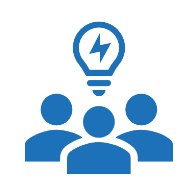 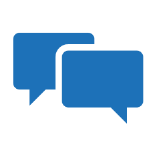 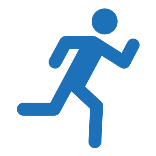 Informace o IROP 2021-2027
www.irop.mmr.cz
Dotazy - irop@mmr.cz
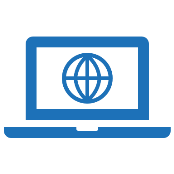 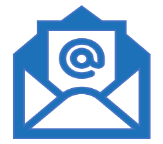